Будущее человечества в руках Учителя !!!
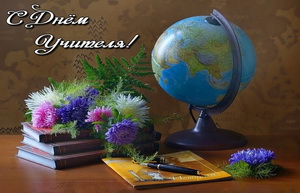 Учитель! Даже через много лет
Зажженный Вами не погаснет свет!
И сердце, знаю, будет молодым
Пока огонь священный будет с ним.
Твоя душа от всяческих невзгод
Врачующее пламя сбережёт.
Оно ещё поможет нам в пути
Хитрейшие загадки превзойти.
Оно ещё поможет, и не раз,
Учитель мой, в делах продолжить Вас!
Учитель! Даже через много лет
Зажженный Вами не погаснет свет!!!
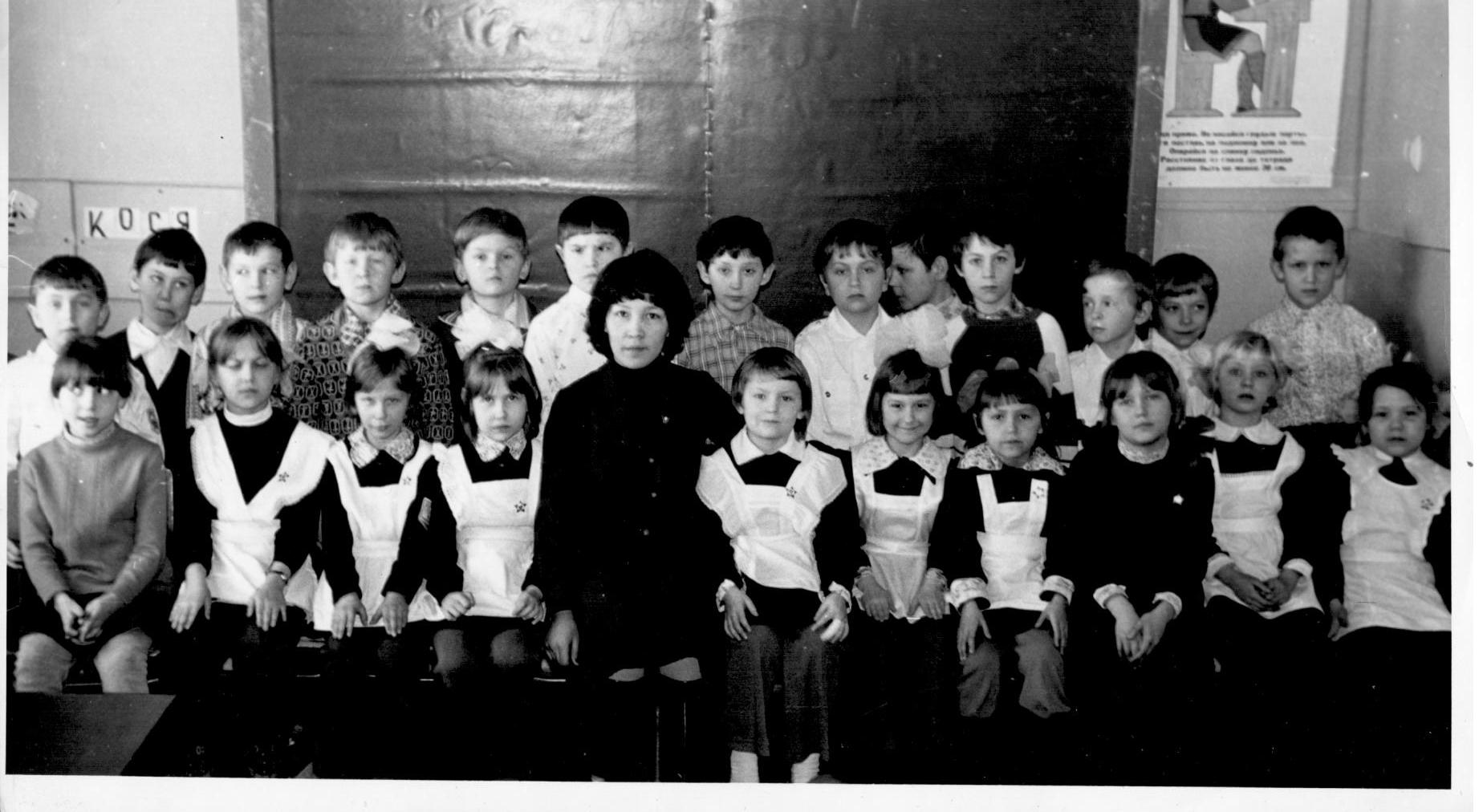 Учащиеся 1 «Б» класса с классным руководителем Марченко Г.П.
 	Мамонтовской начальной школы, 1979-1980гг.
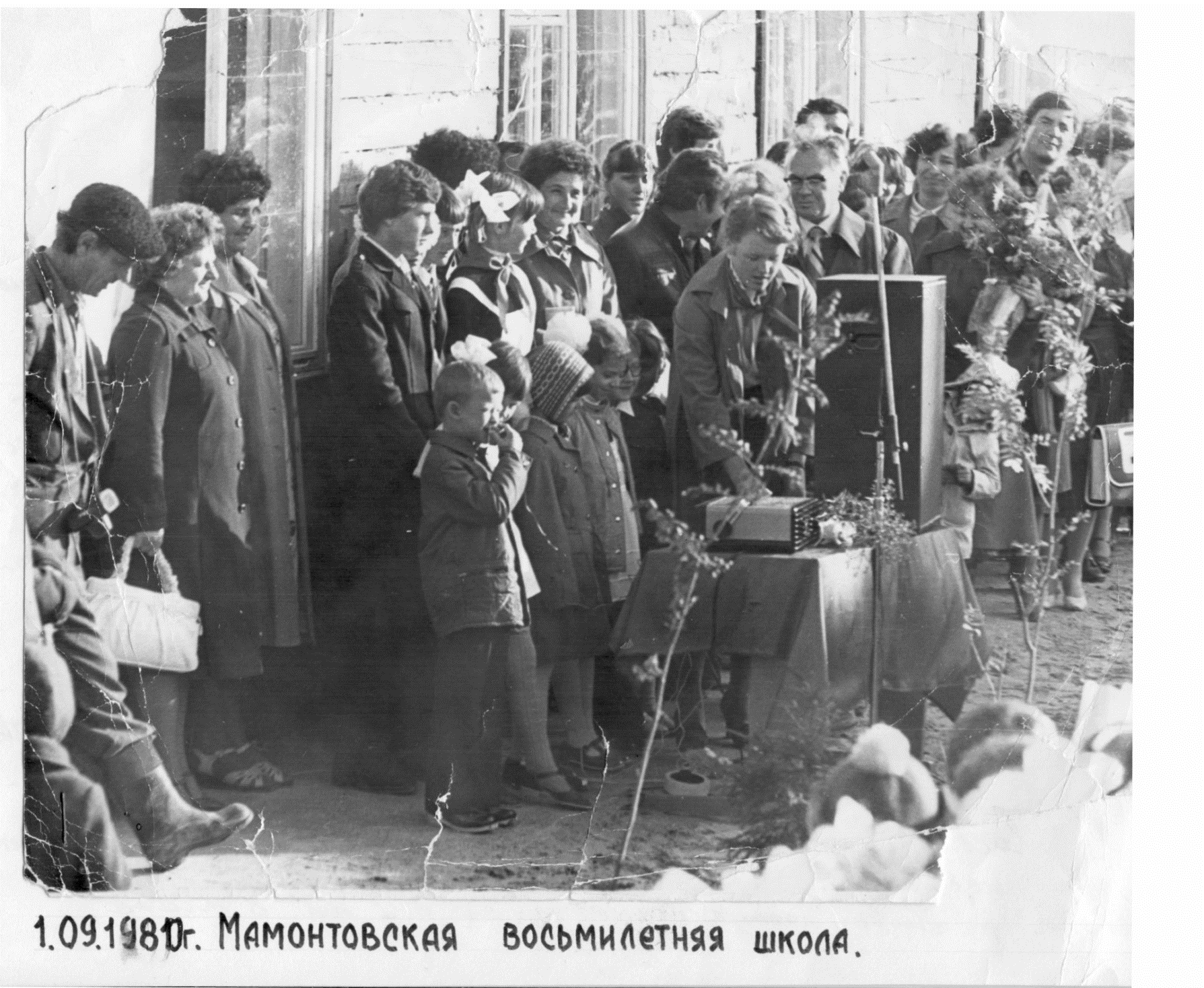 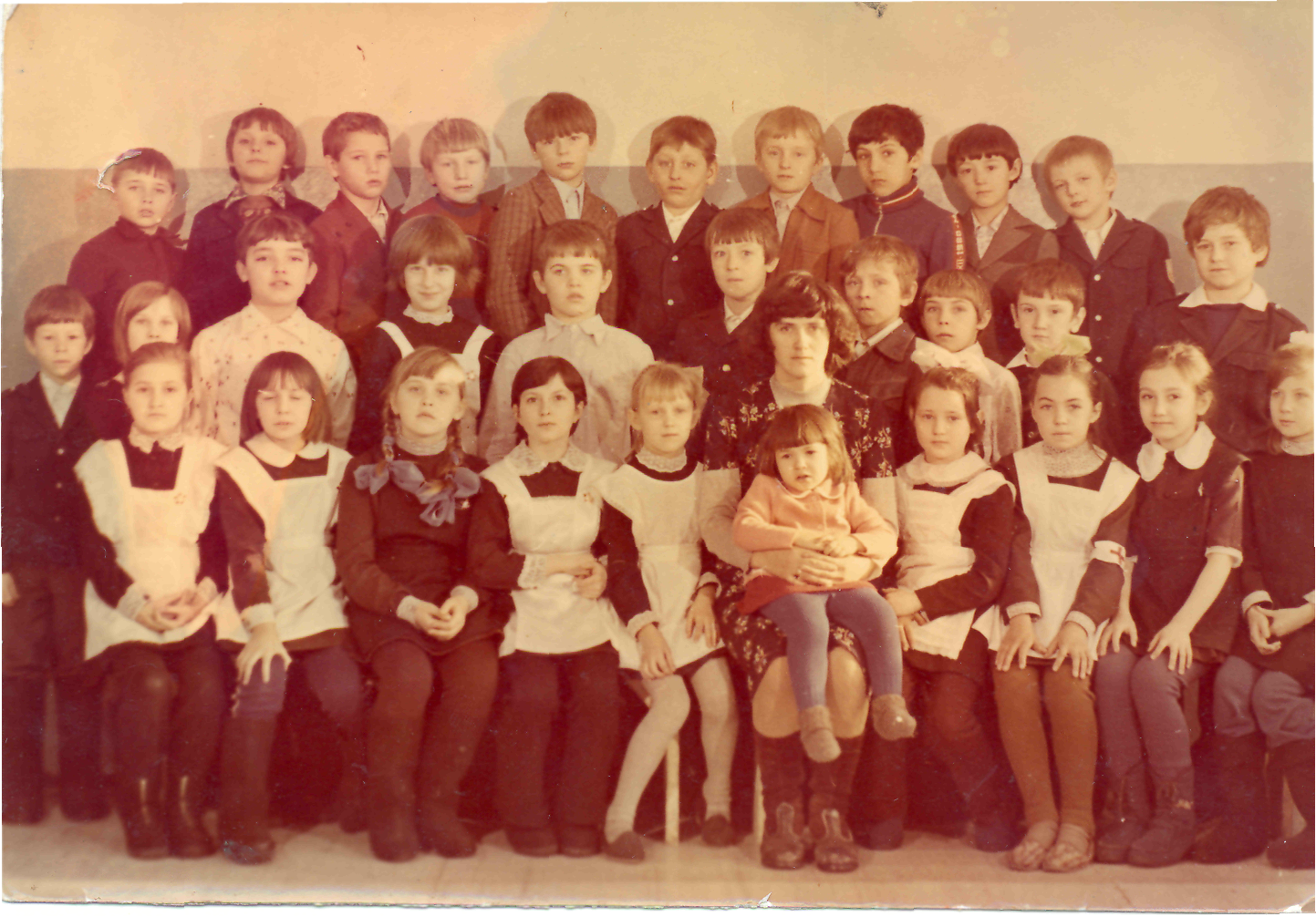 Курносова Елена Анатольевна, учитель Южно-Балыкской школы 
с учащимися 2 класса в школе п. Южный Балык,1979г.
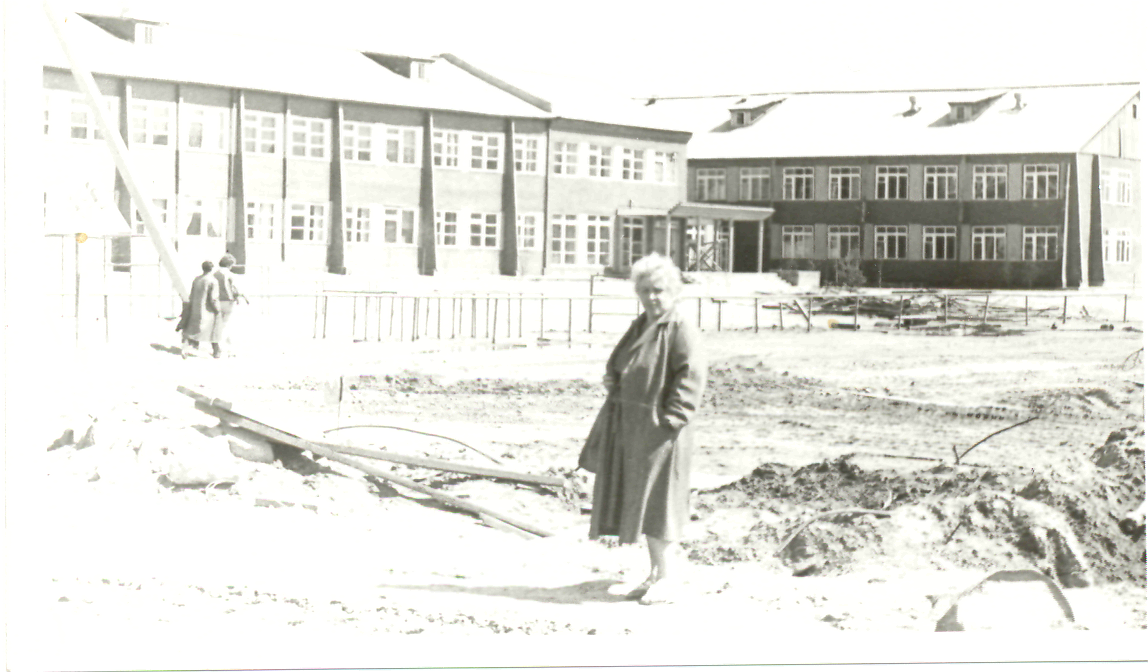 Здание средней школы № 3 п. Пыть-Ях,
 1981г.
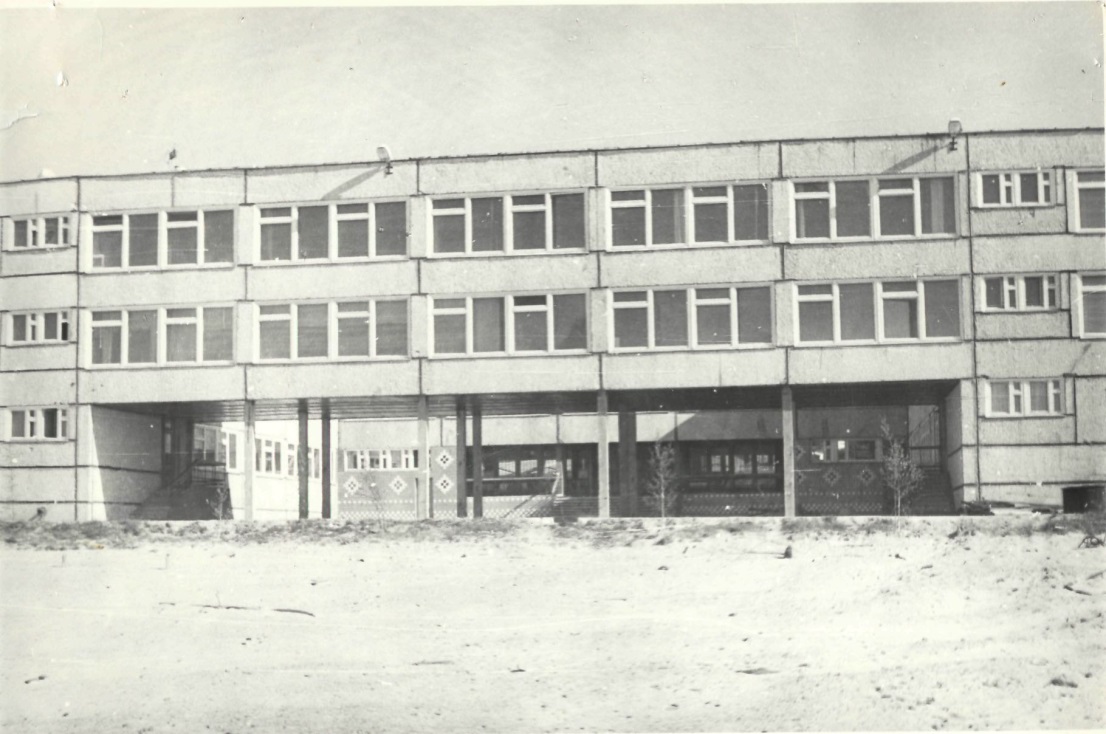 Средняя школа № 4, 1987г.
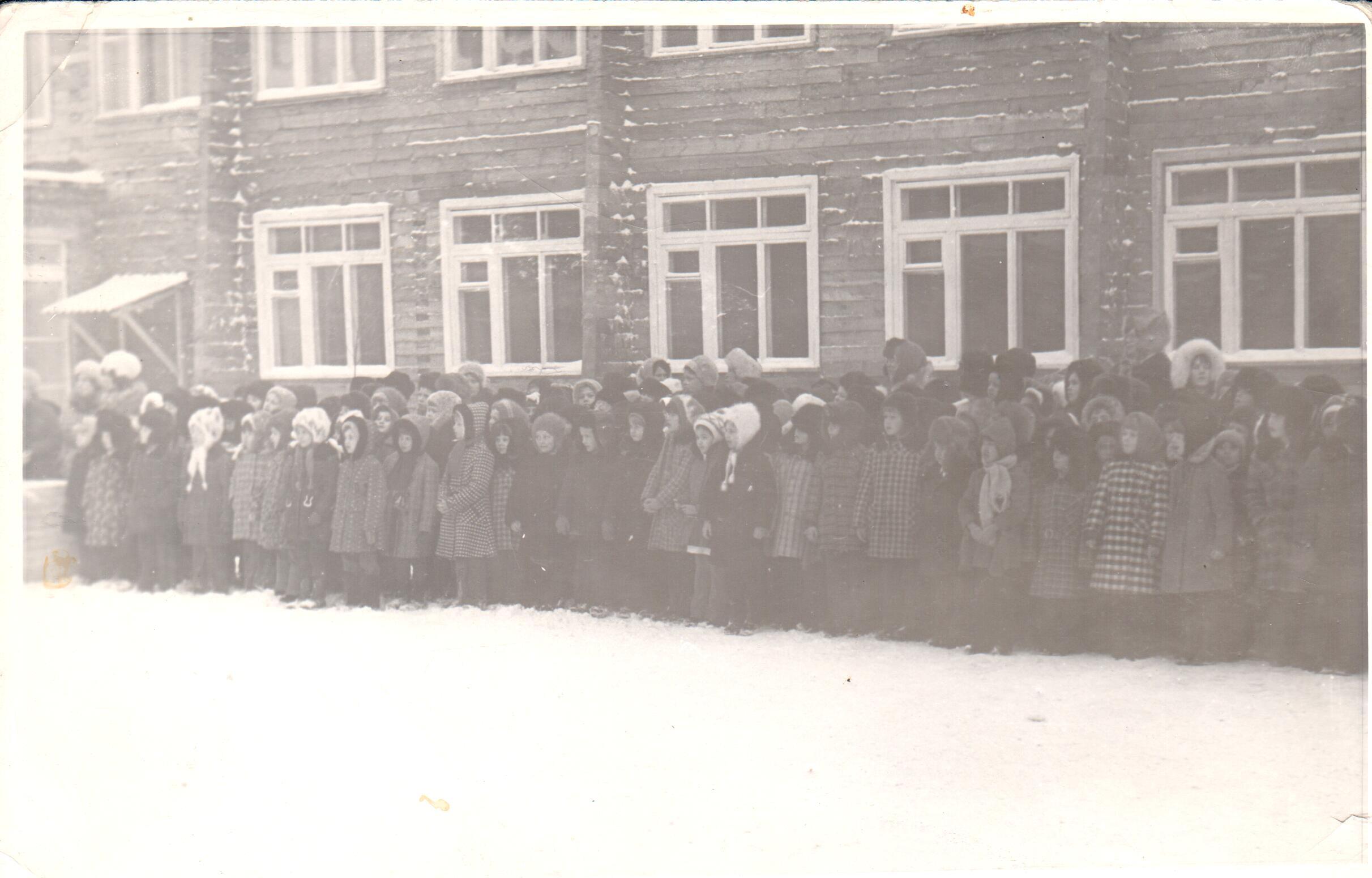 Линейка учащихся средней школы № 3 возле нового здания школы
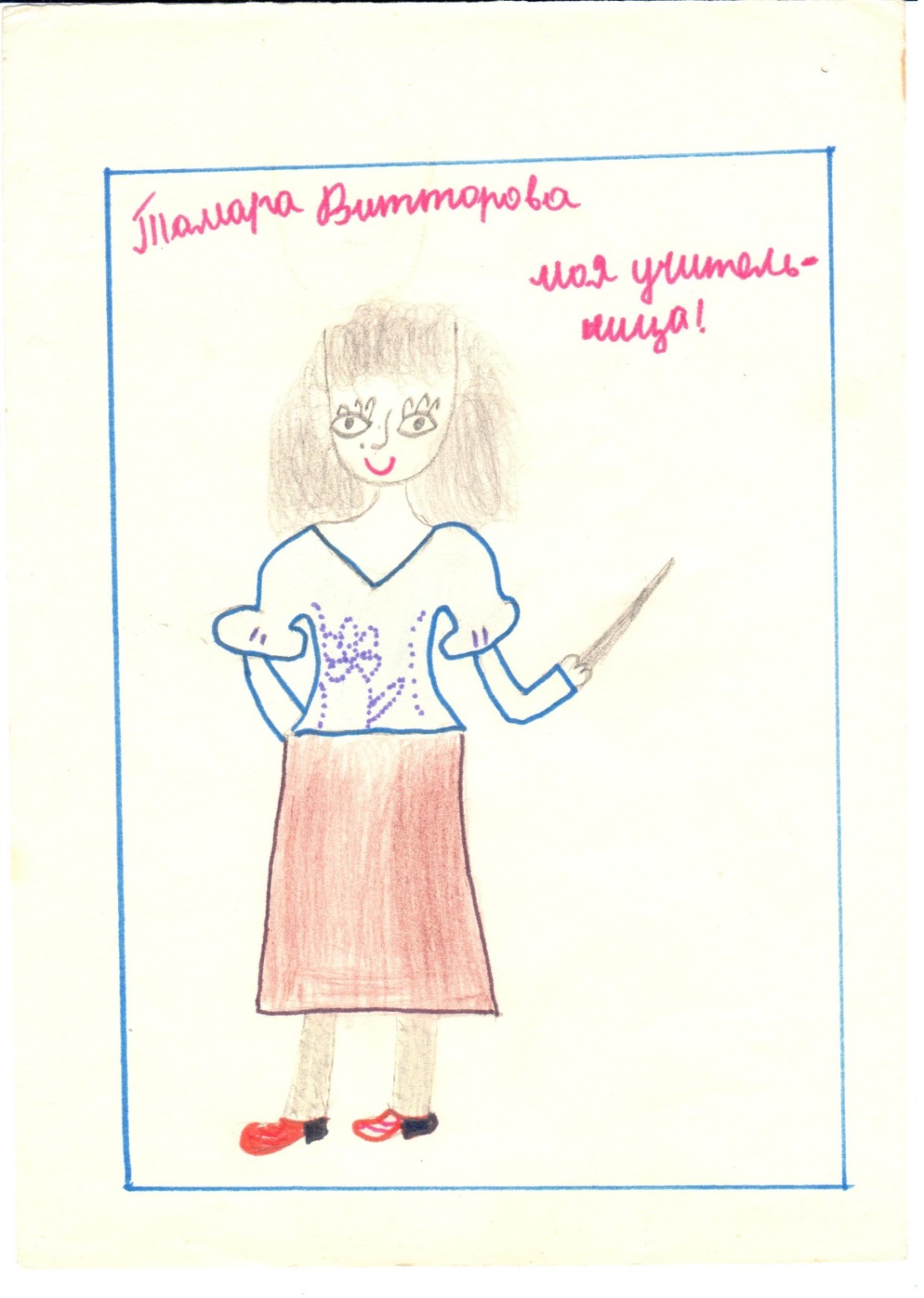 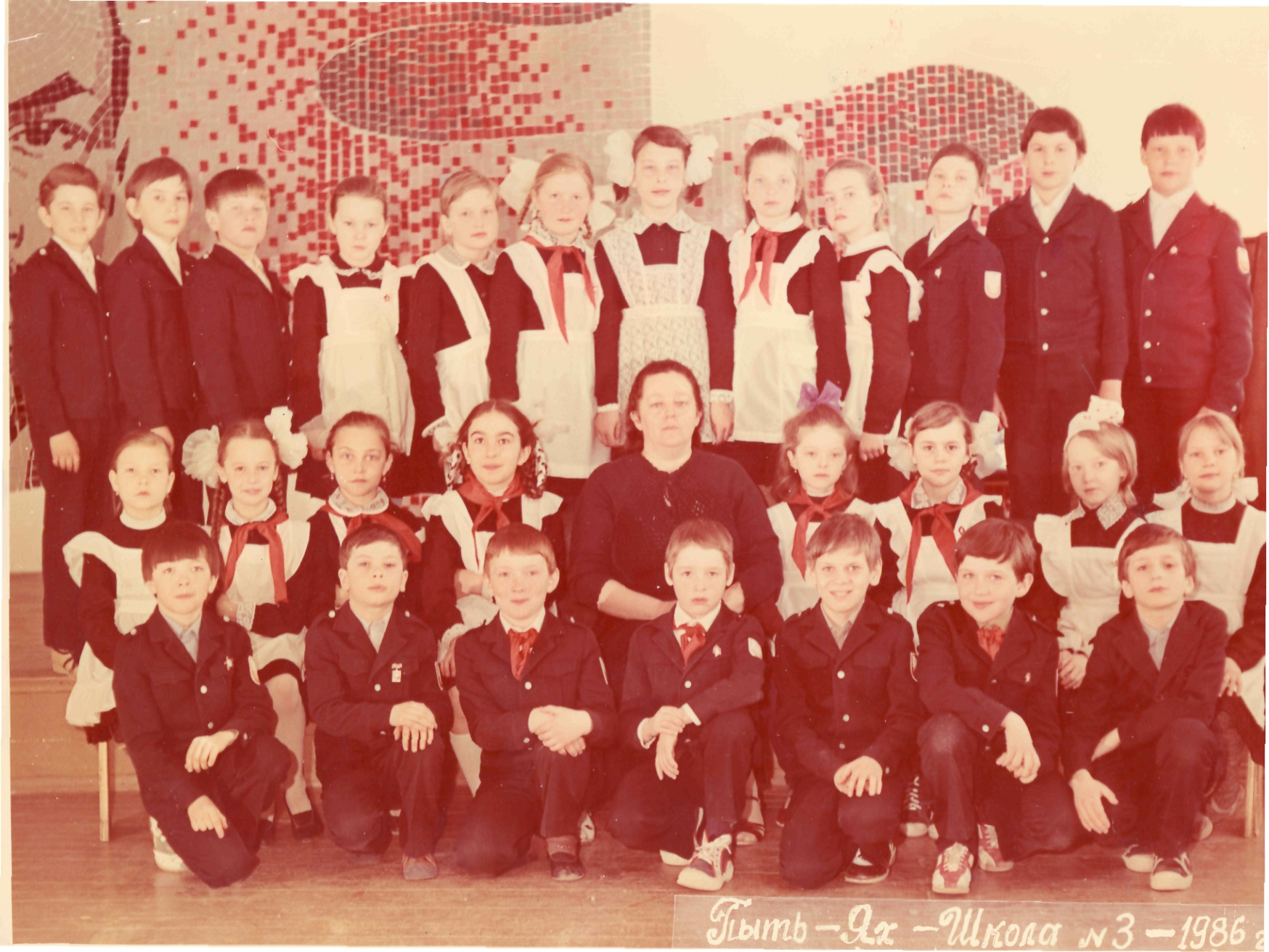 Небесова Татьяна Викторовна с учащимися средней школы № 3, 
1986г.
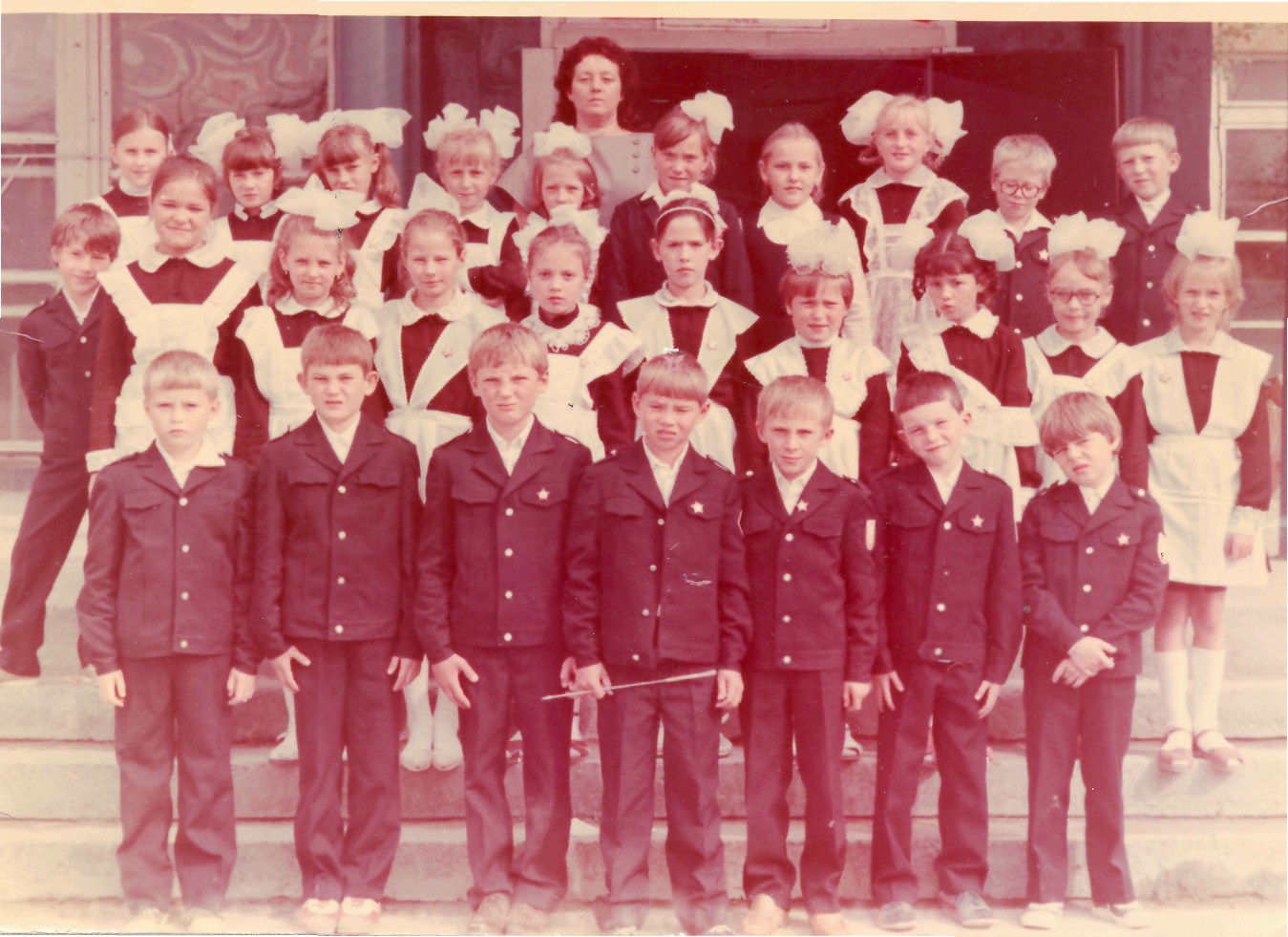 Небесова Т.В. с учащимися средней школы № 3 
на праздновании последнего звонка, 1988г.
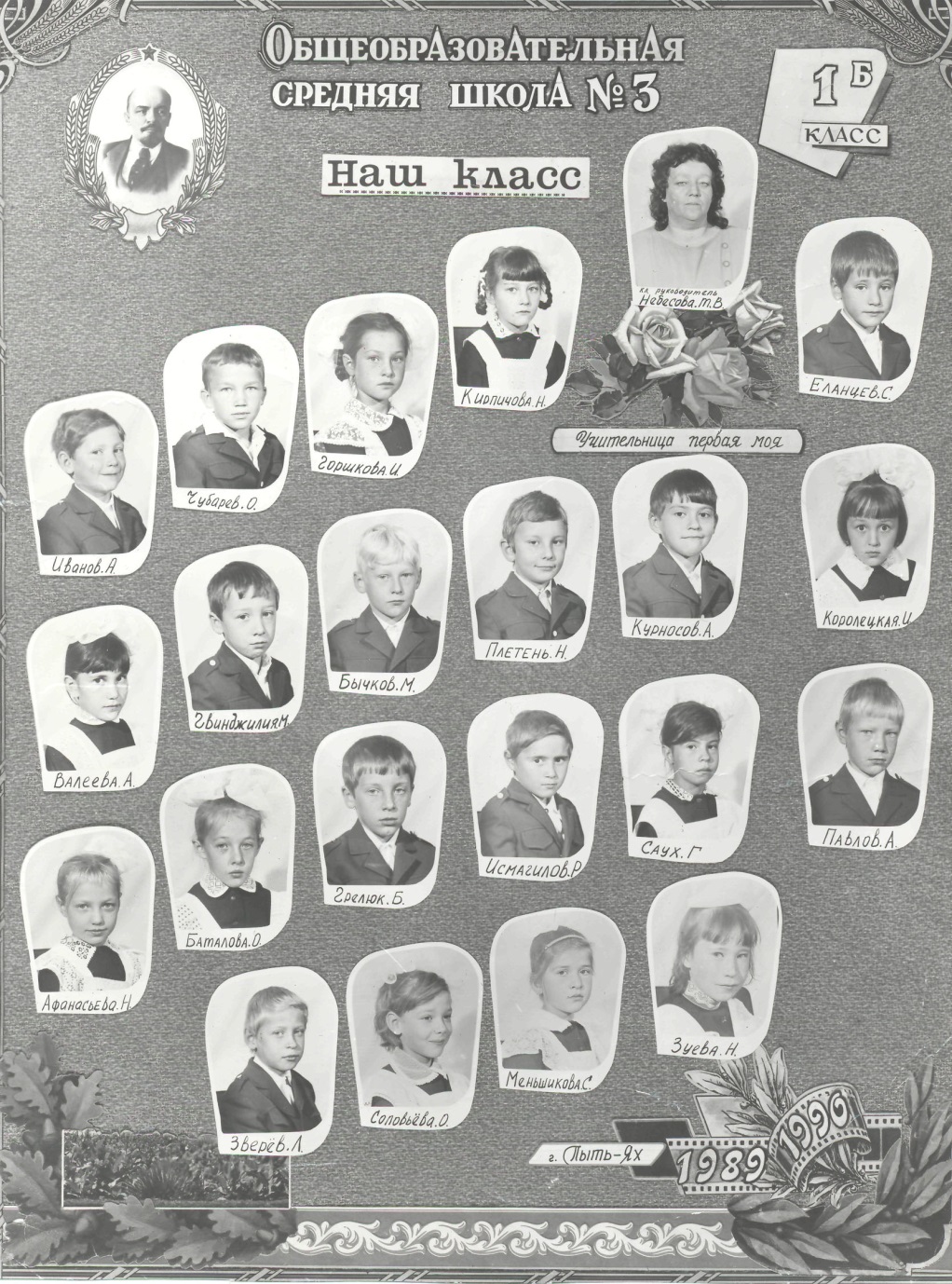 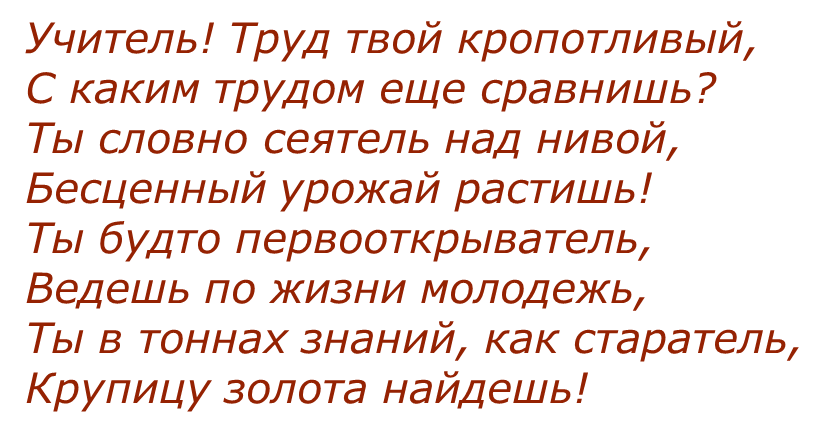 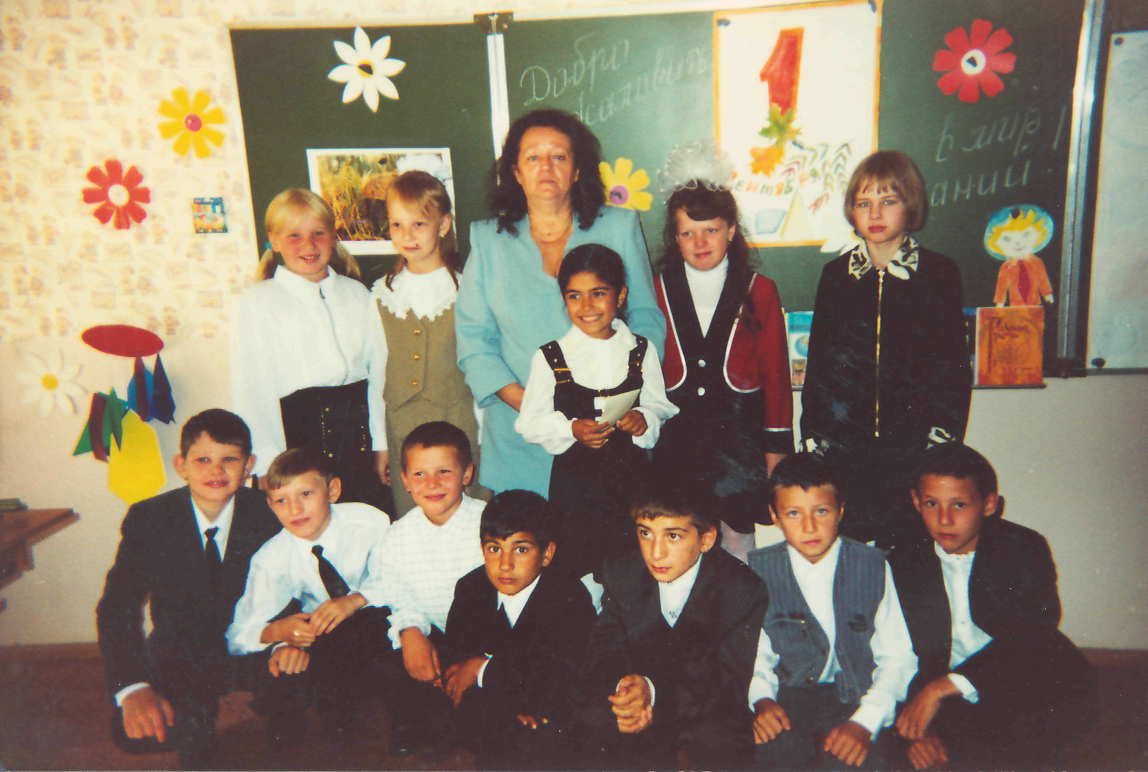 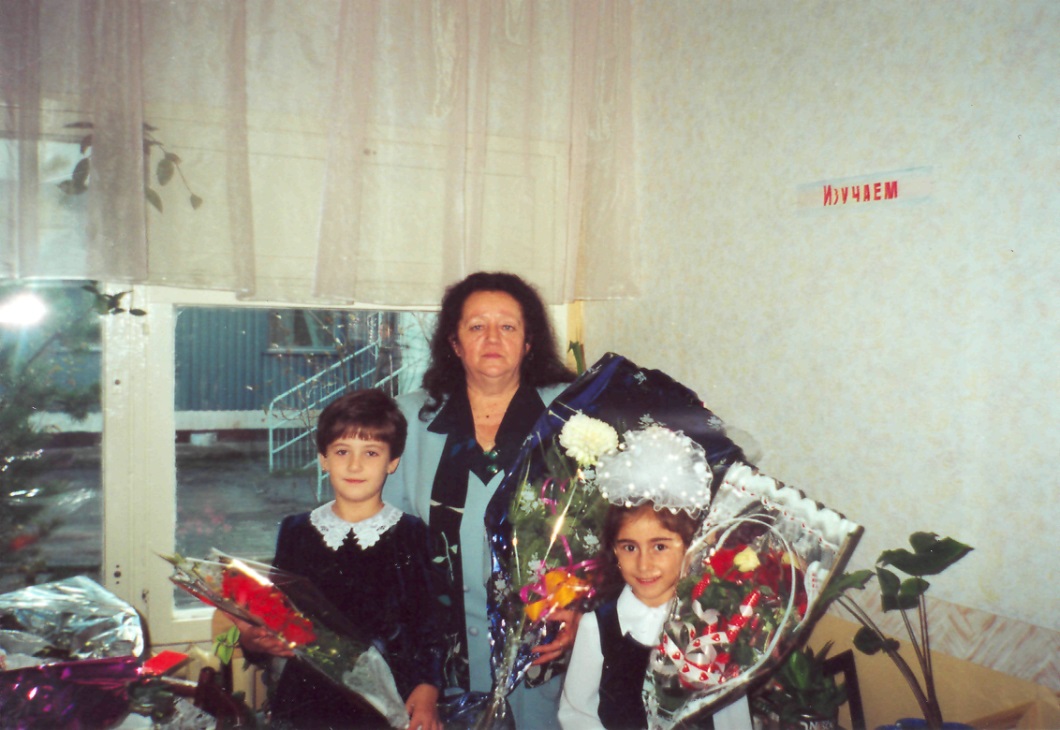 Классный руководитель 1 класса 
начальной школы № 8 
Небесова Т.В., 
1996г.
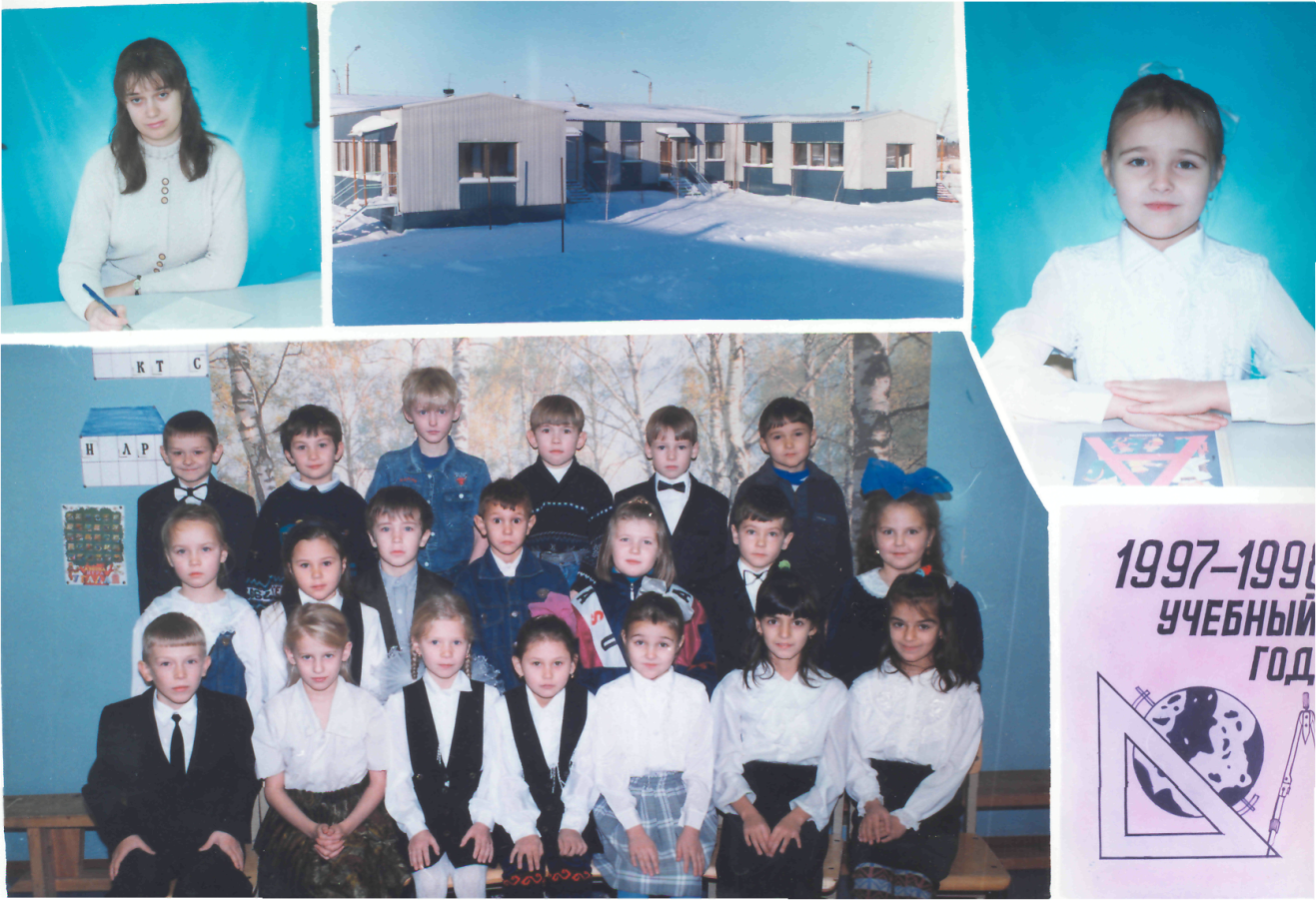 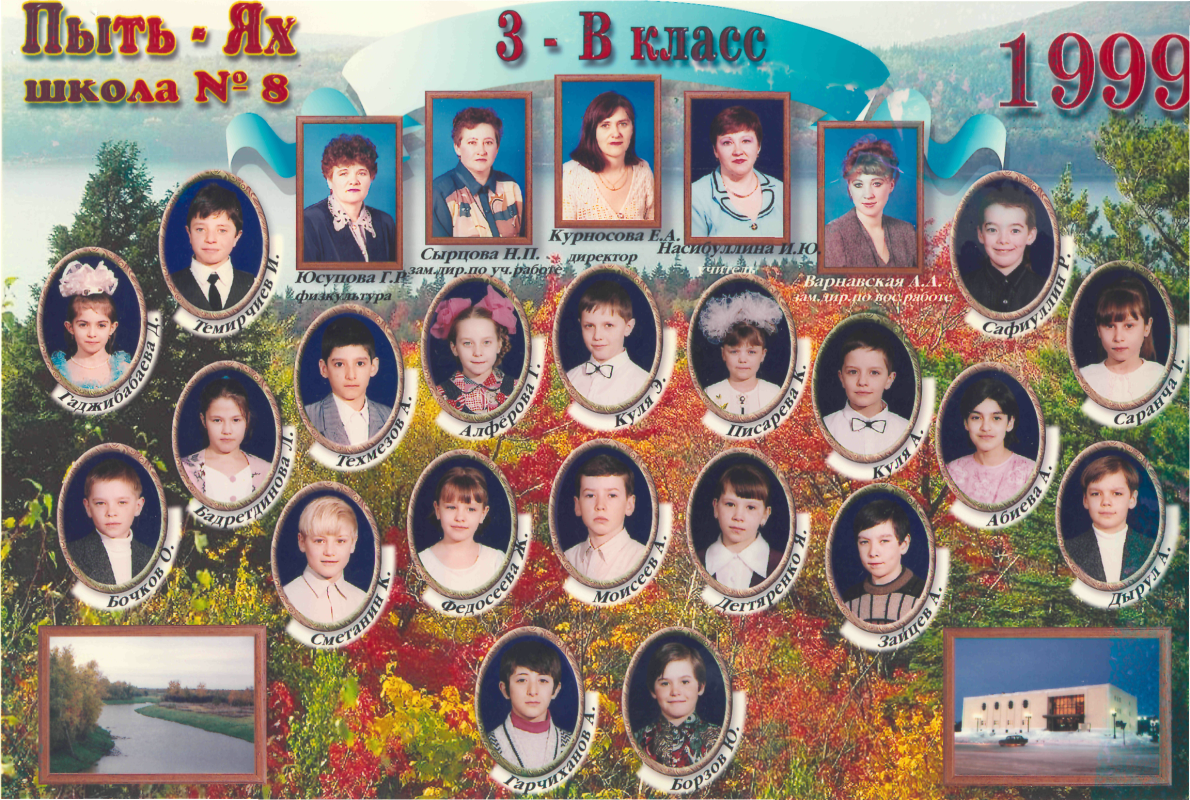 Начальная школа № 8
 г. Пыть-Ях
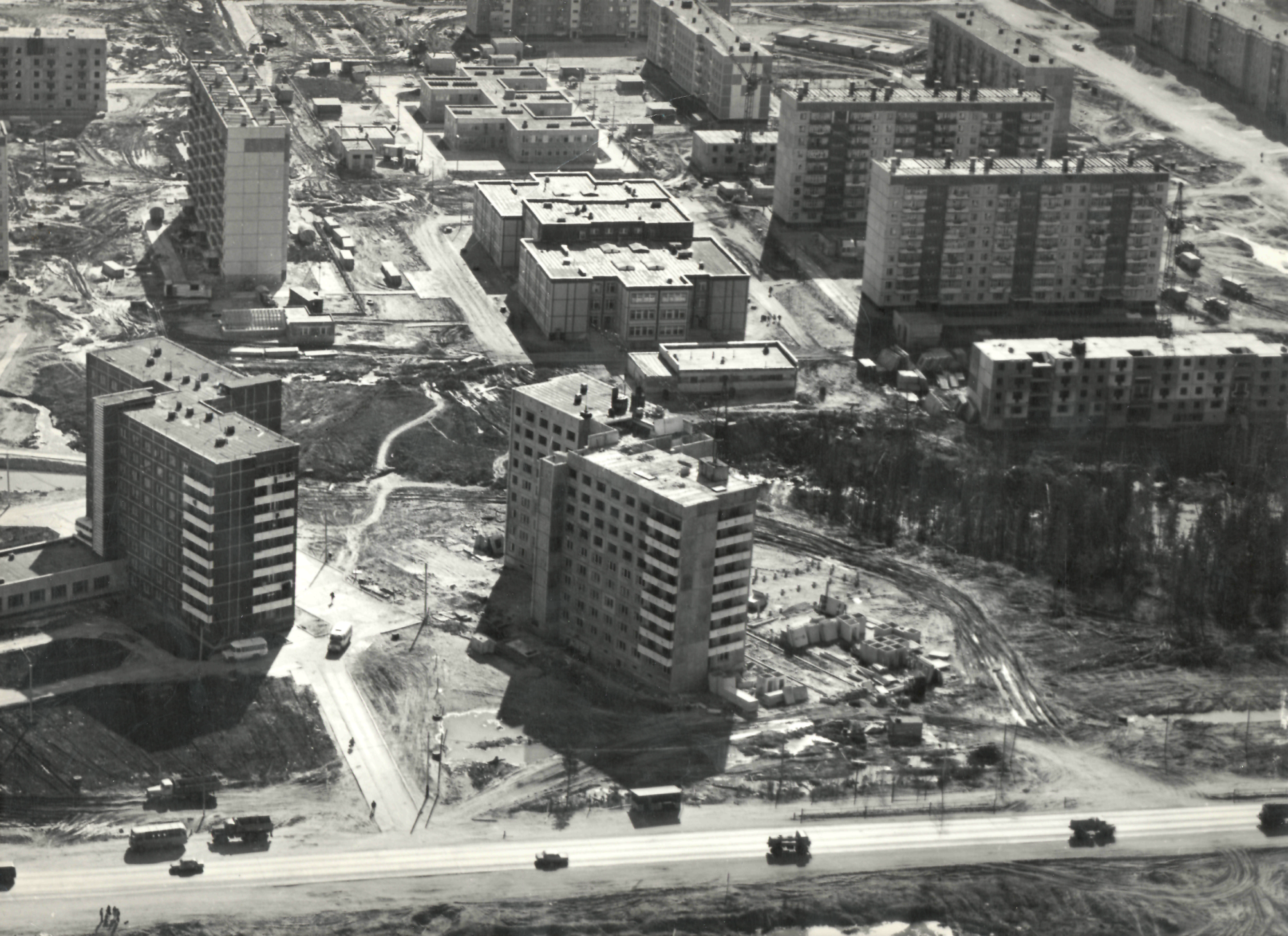 Общий вид средней школы № 5, 1988г.
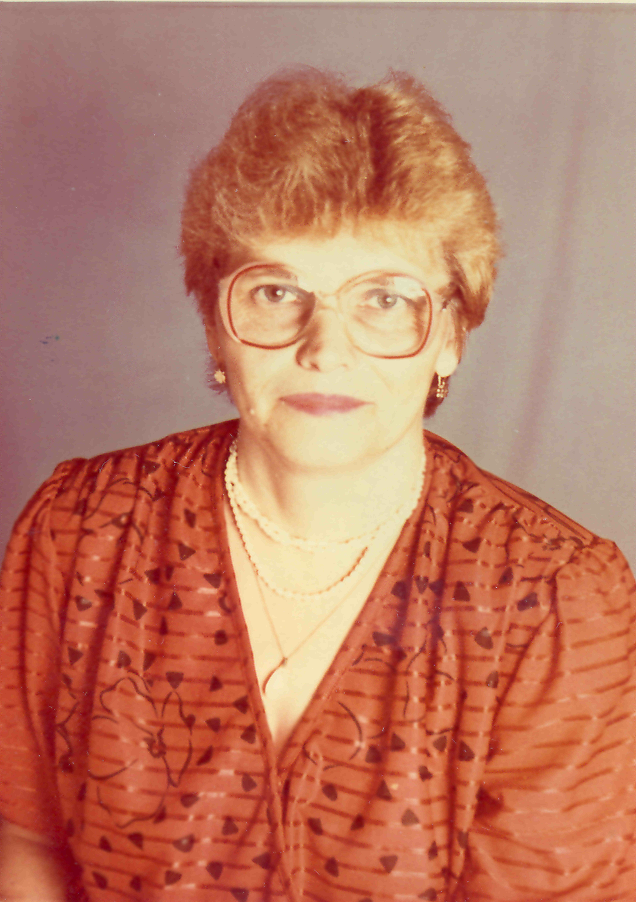 Учитель! Как дорого это слово!
Сколько в нём ласки и доброты,
Вы часто бывали наставником строгим,
Но чаще -источником теплоты!
В вашей работе встречалось всякое:
Были невзгоды и радость побед,
Но самое главное, что в душах ребячьих,
Оставляете вы каждый свой след!
Мартемьянова Любовь Васильевна – отличник народного просвещения, 
1993г.
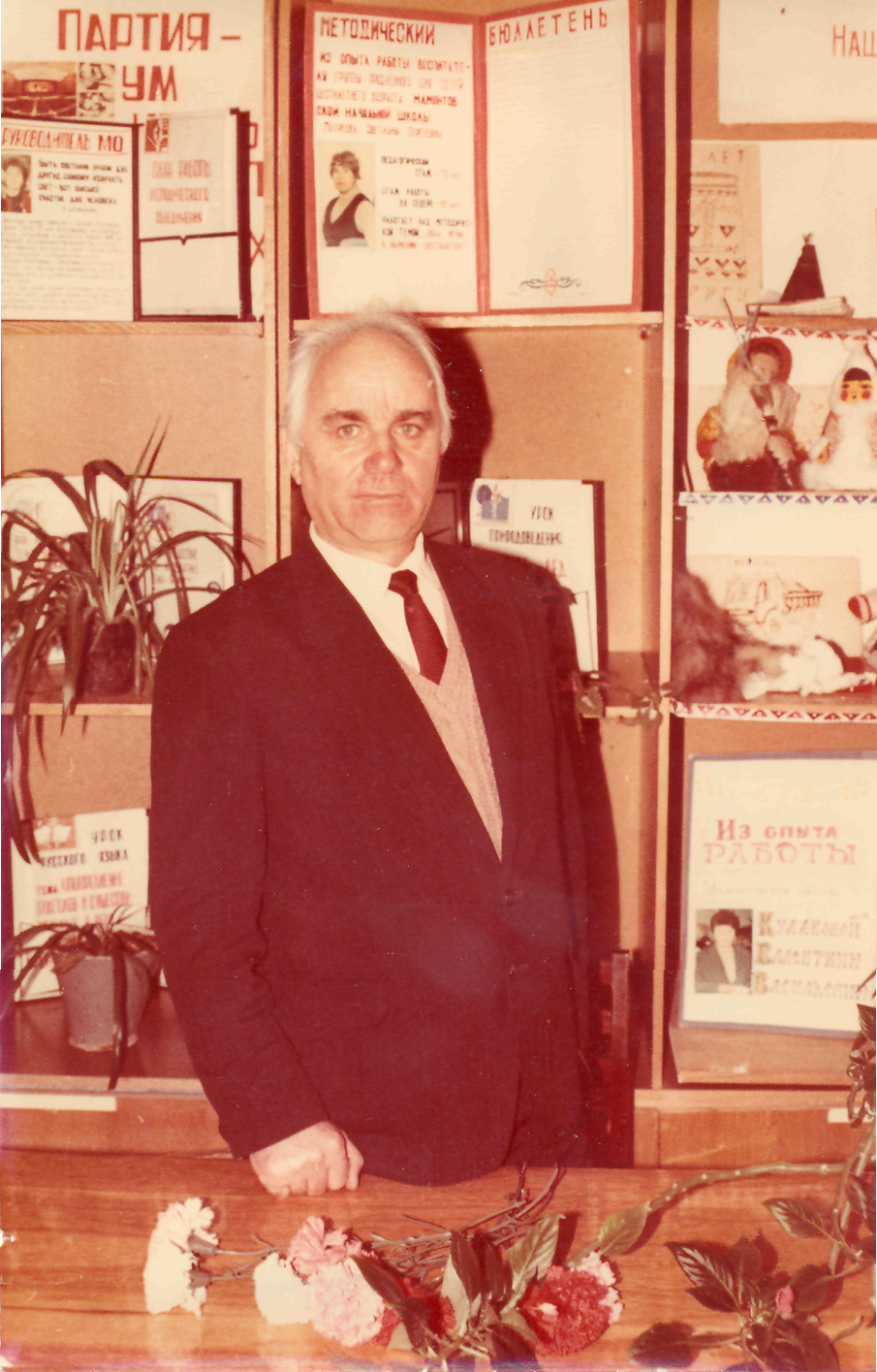 Душою красивы и очень добры,
Талантом сильны вы и сердцем Щедры.
Все ваши идеи, мечты о Прекрасном,
Уроки, затеи не будут напрасны!
Вы к детям дорогу сумели найти,
Пусть ждут вас успехи на этом пути!
Серебреников Владимир Сергеевич-отличник народного просвещения, 
1998г.
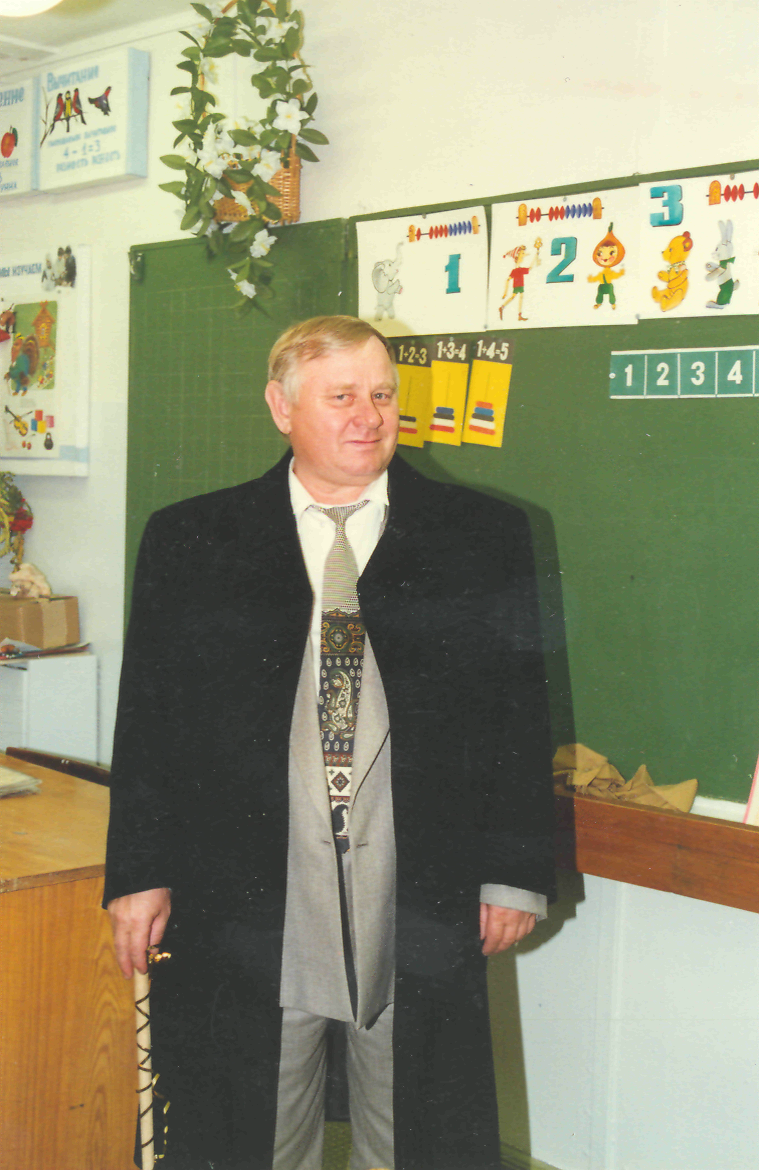 Асеев Леонид Александрович - 
директор средней школы № 25, 1989г.
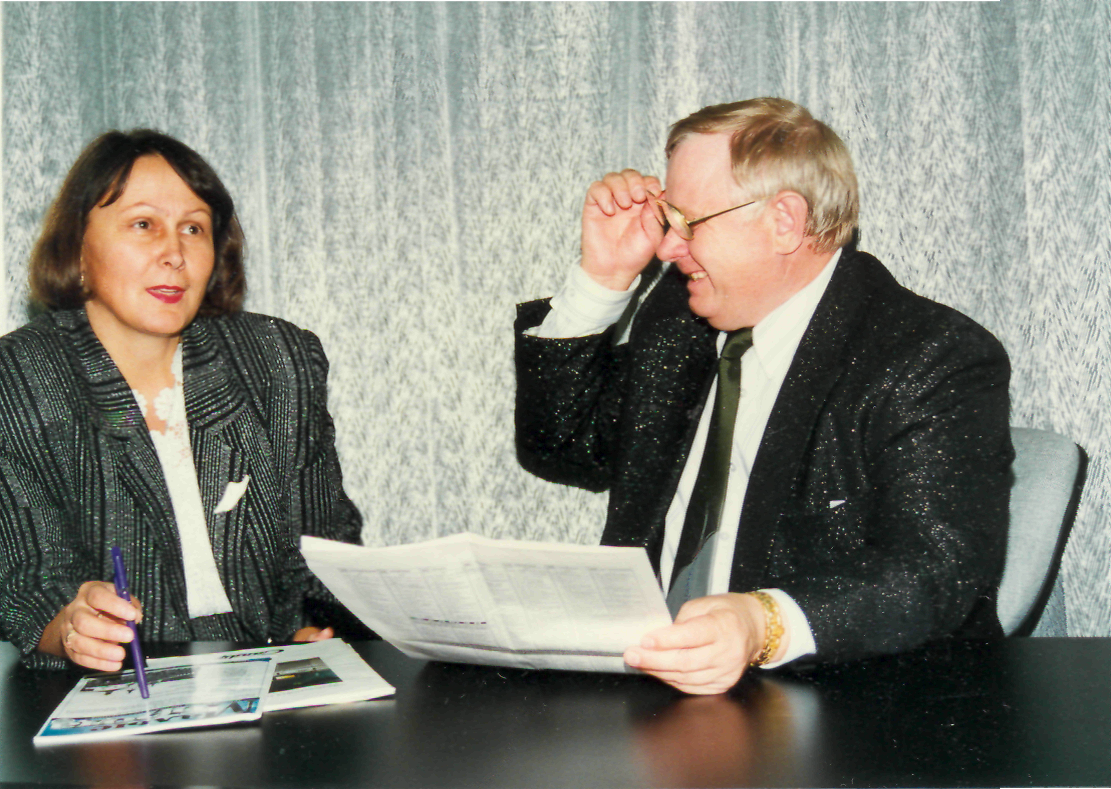 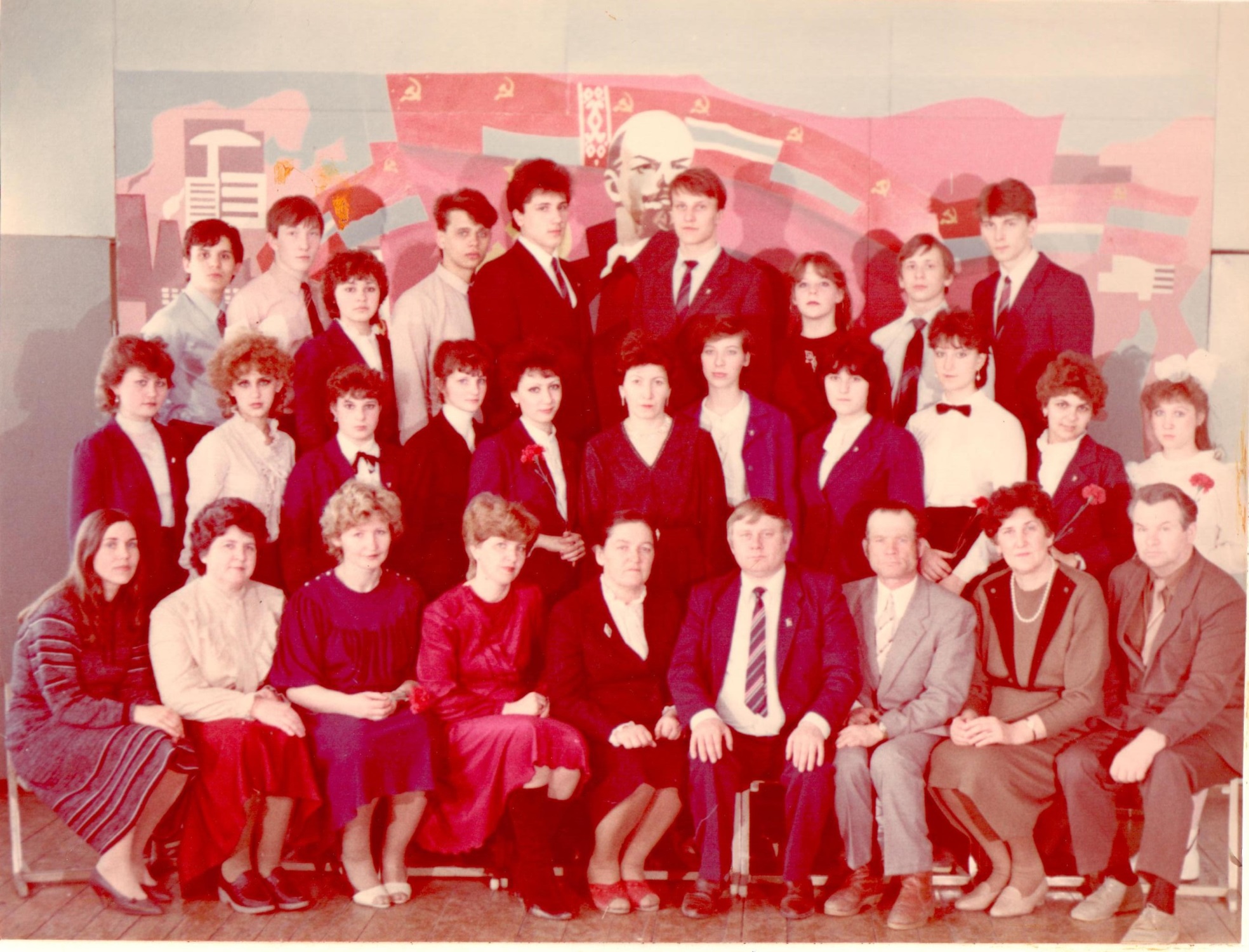 1987г.
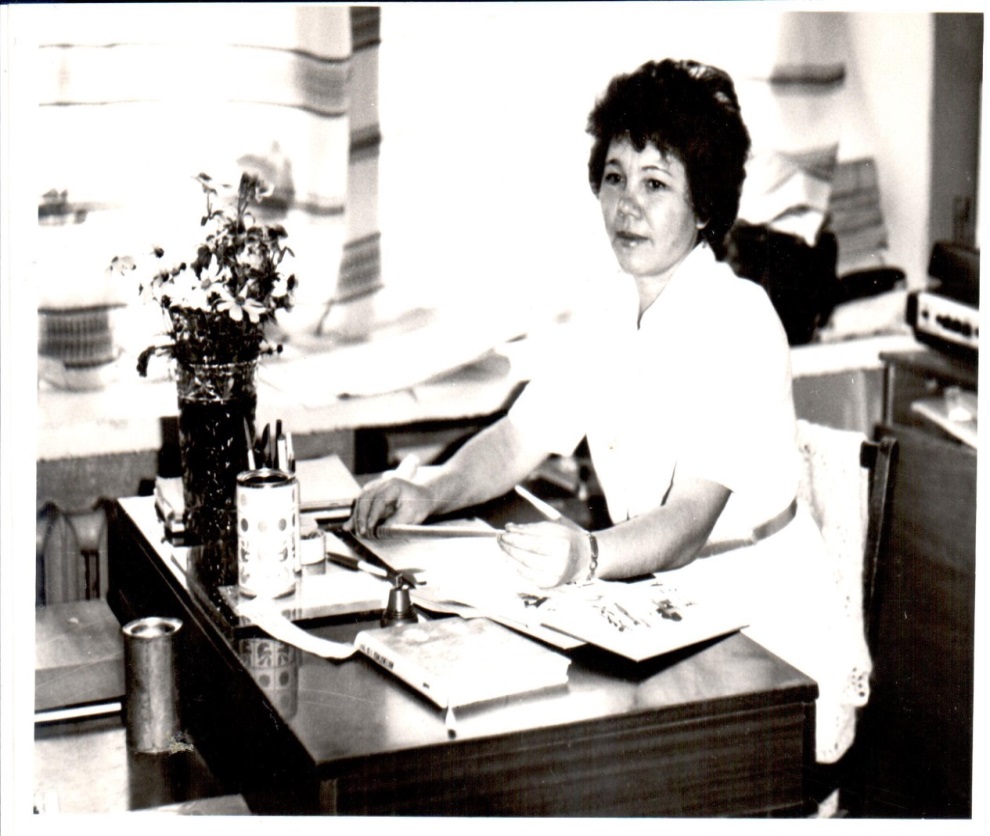 Асеева Валентина Васильевна – 
учитель начальных классов, 1983г.
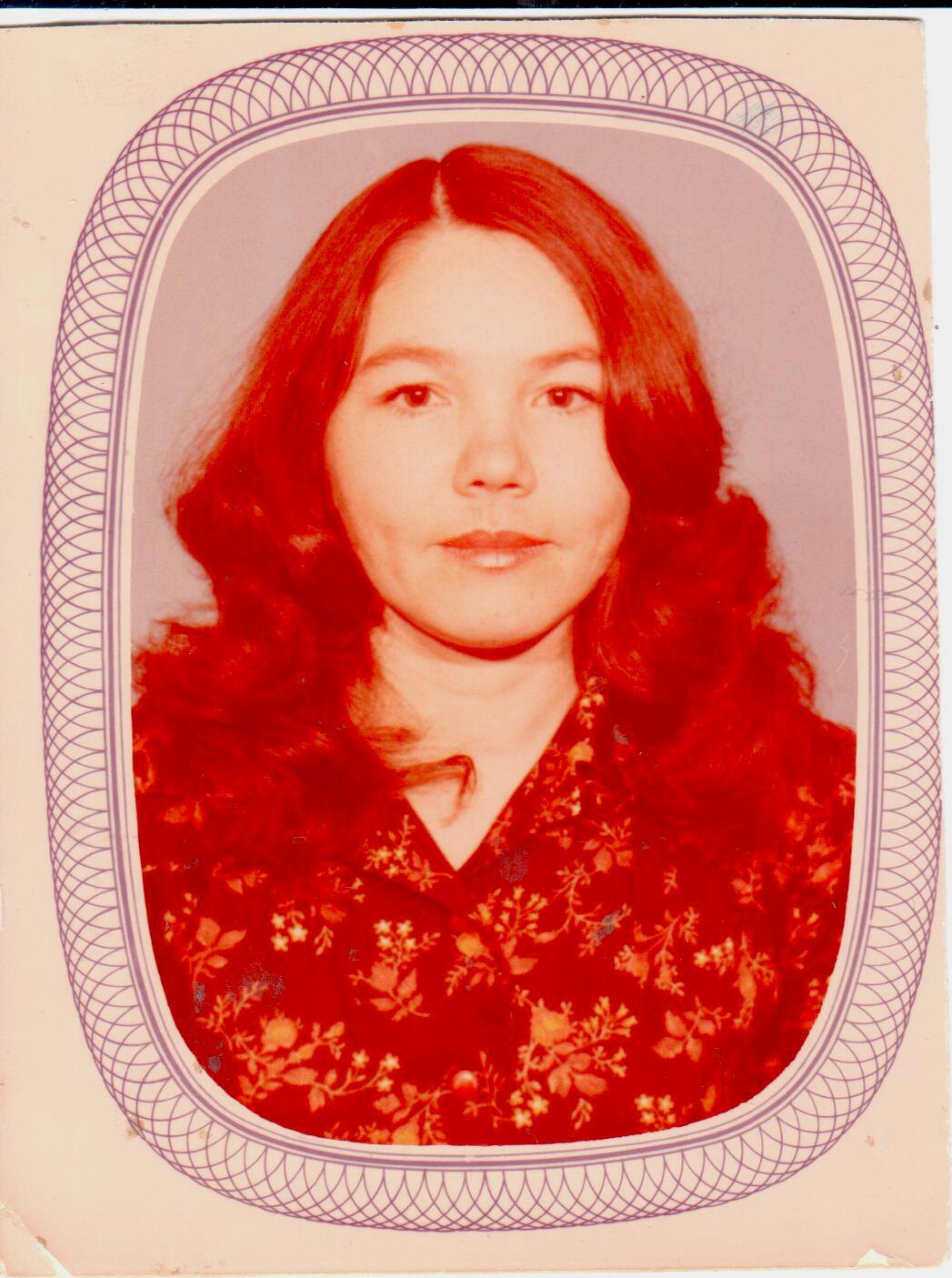 Самые первые в жизни урокиИми даны любому из нас.Каждый ведь именно к ним и приходитВ первый свой раз в первый свой класс.
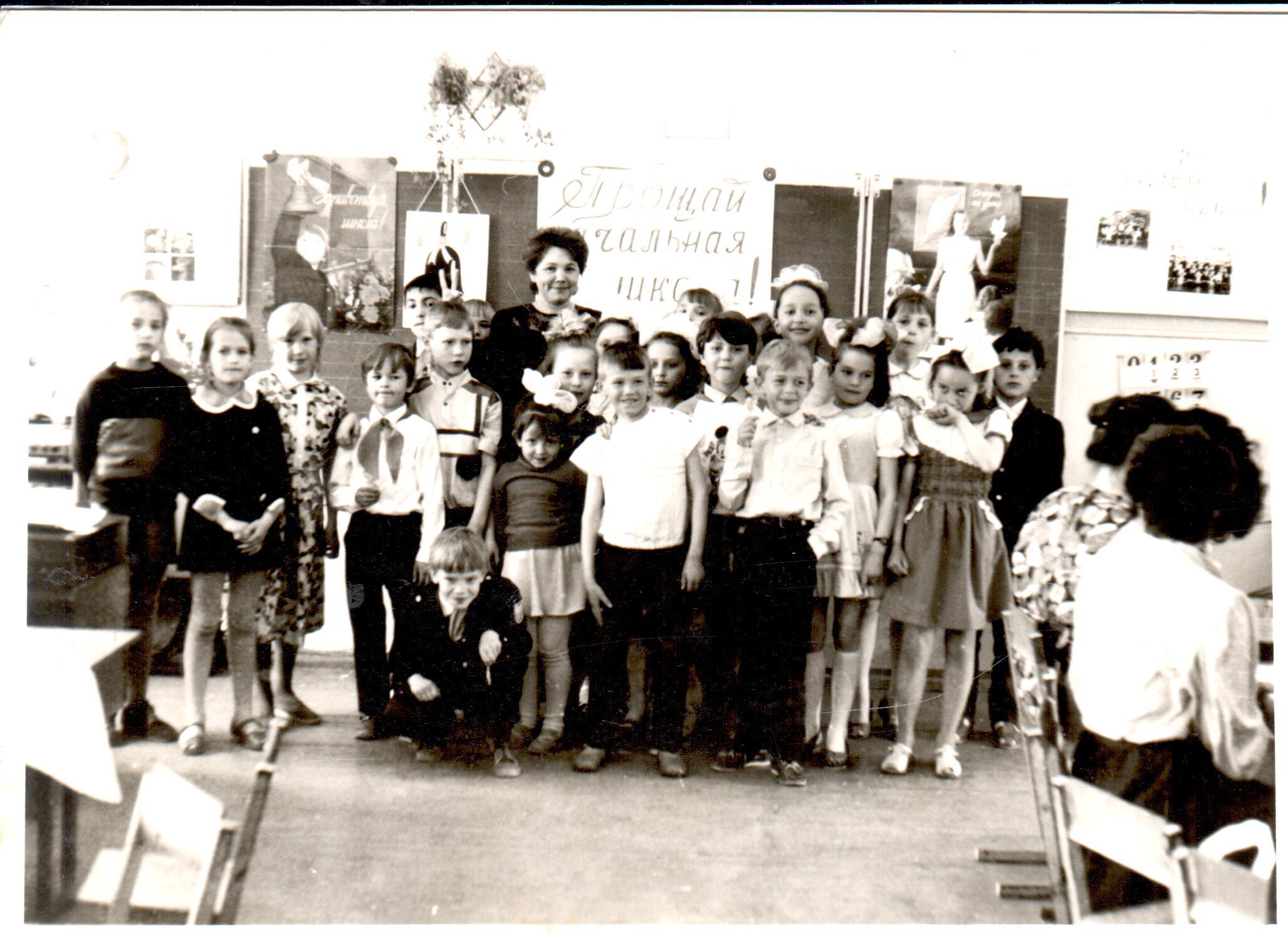 Асеева В.В. с учащимися средней школы № 25, 1987г.
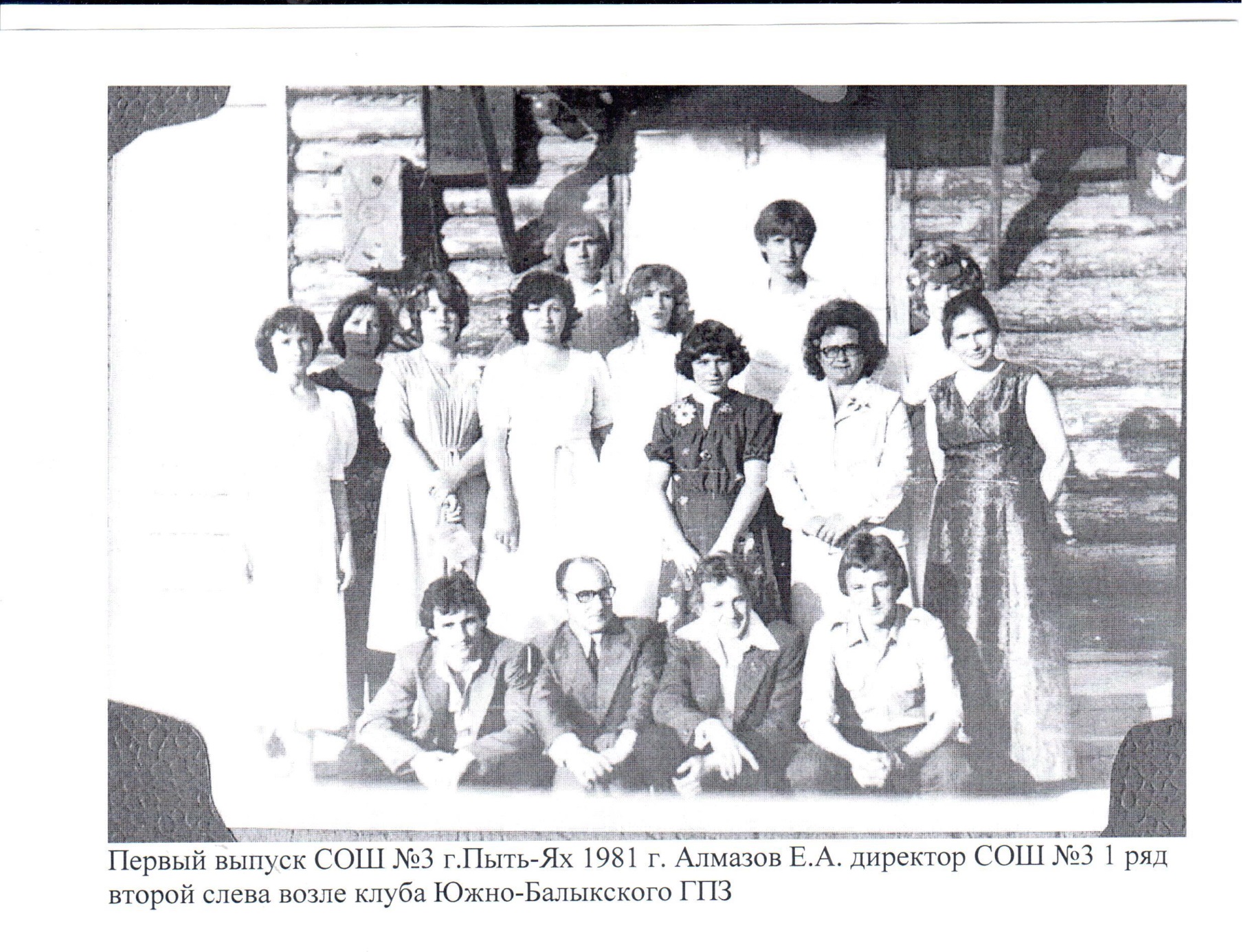 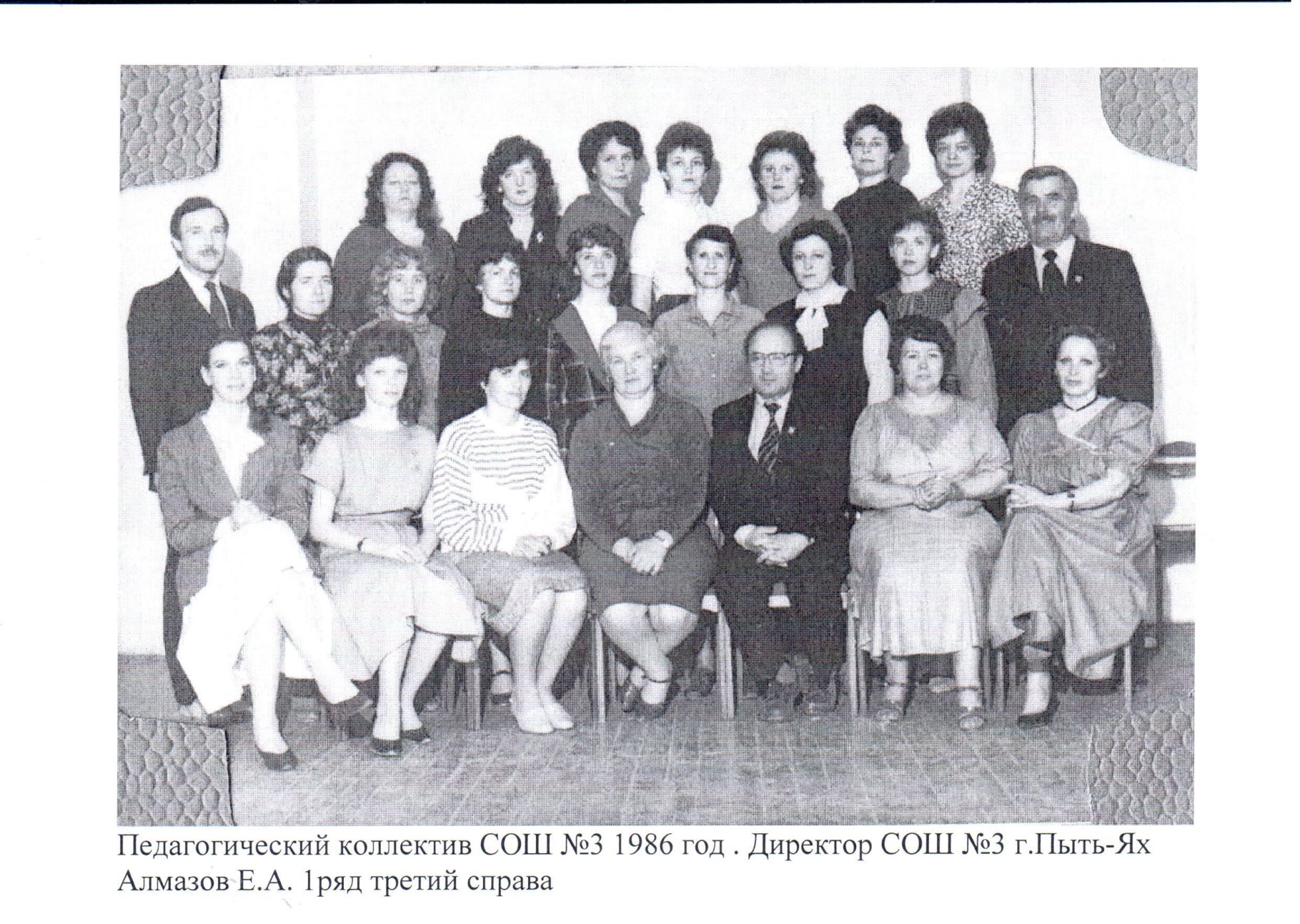 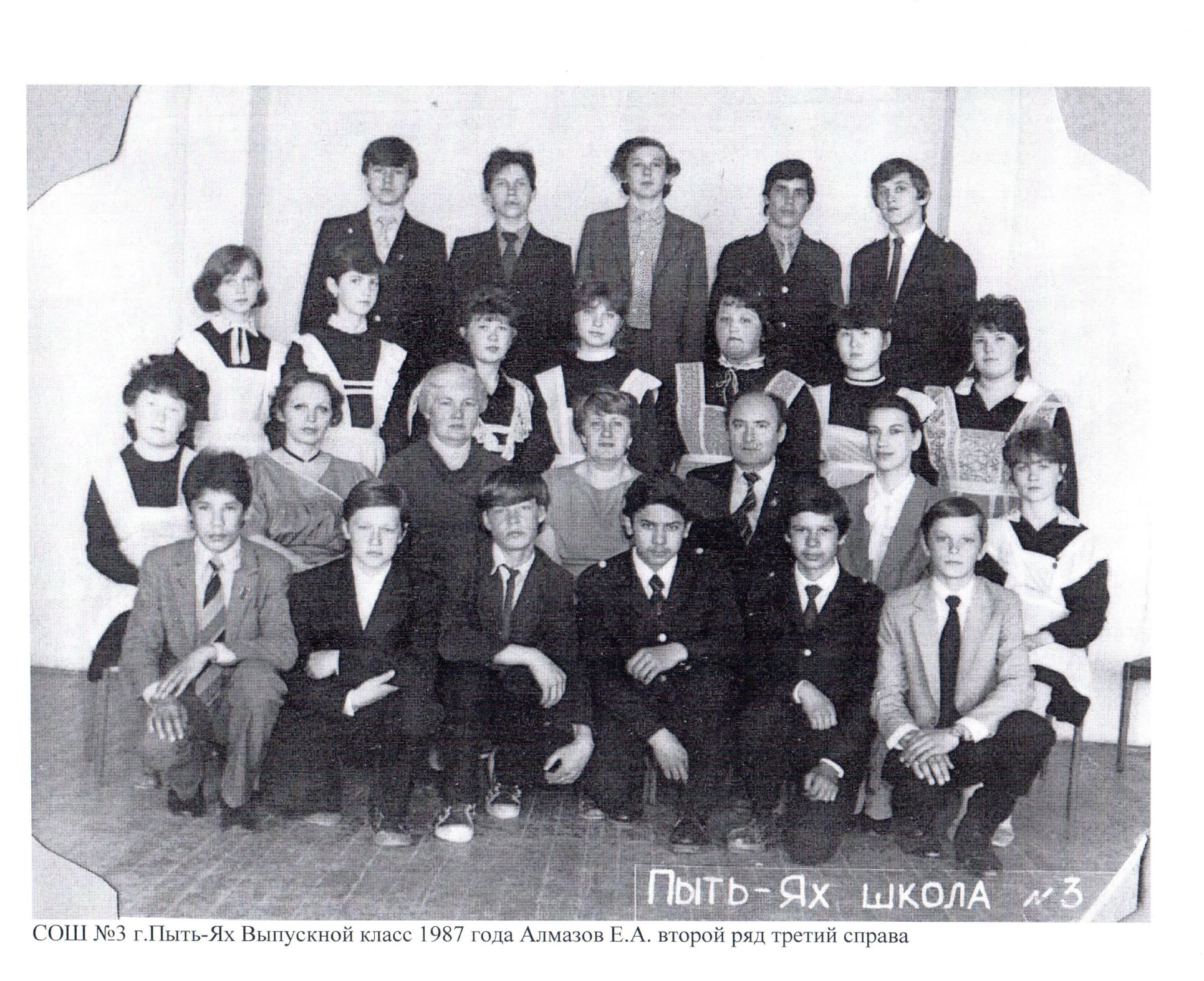 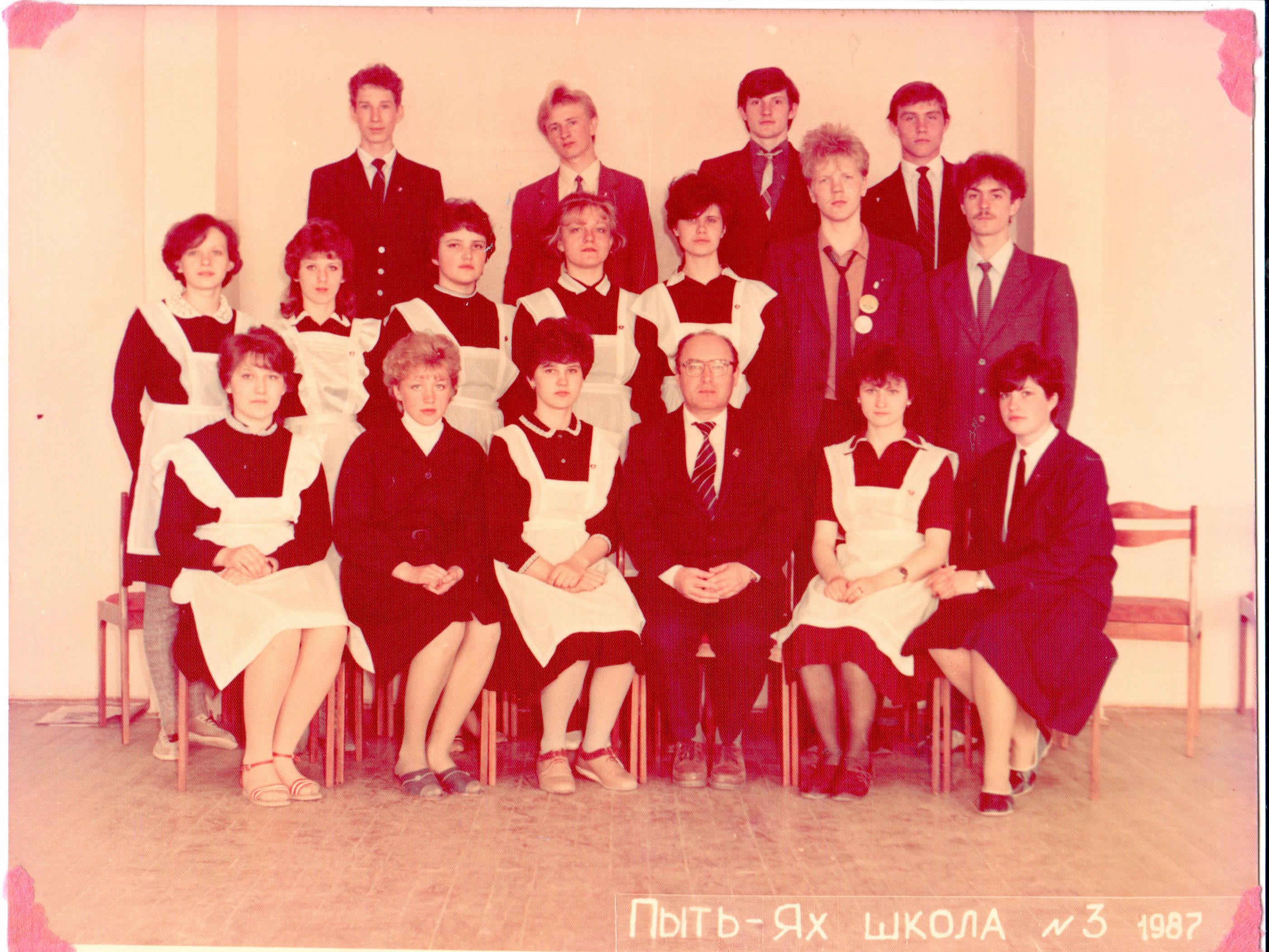 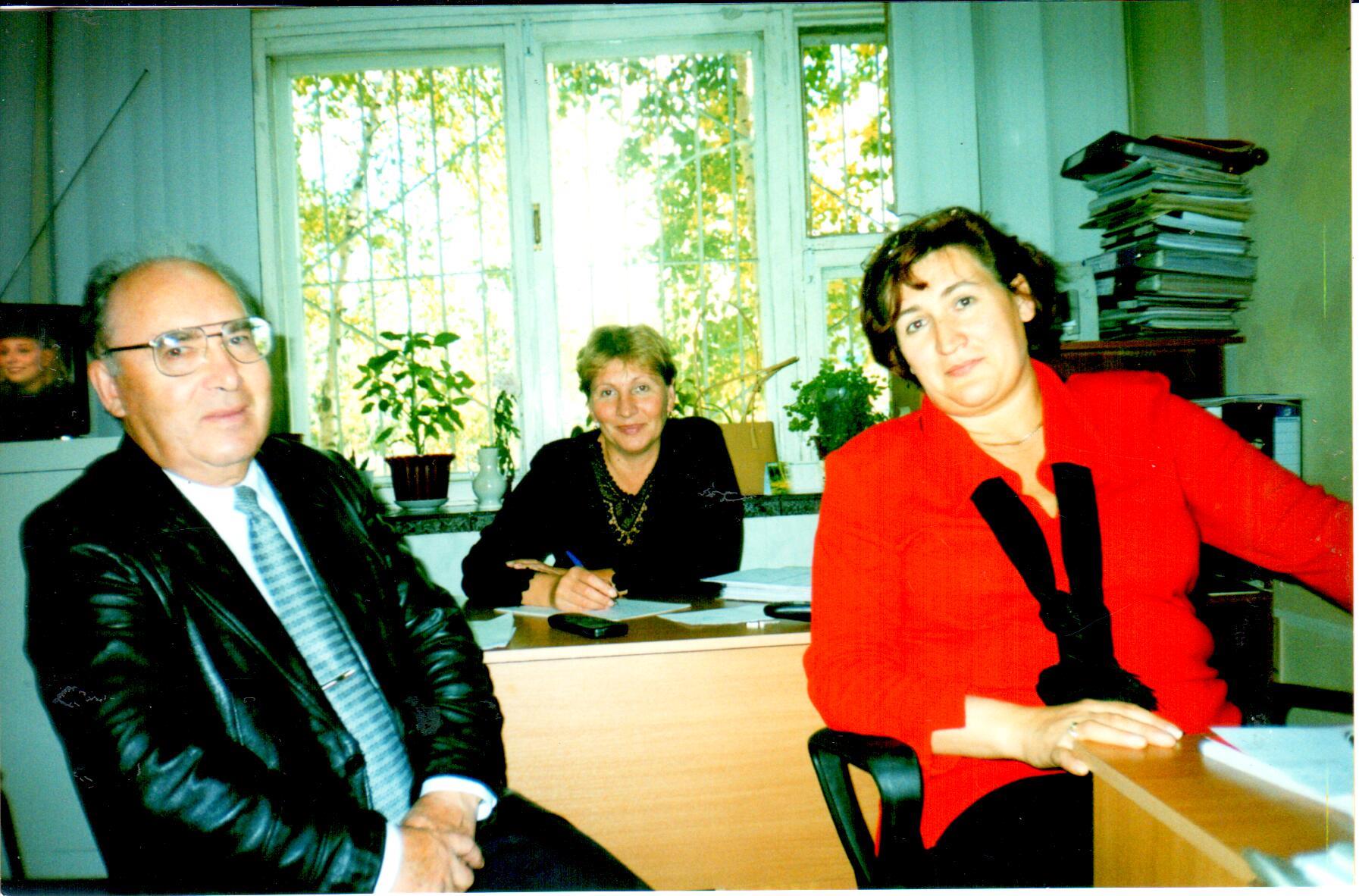 Алмазов Евгений Александрович – заслуженный учитель РФ, 2001г.
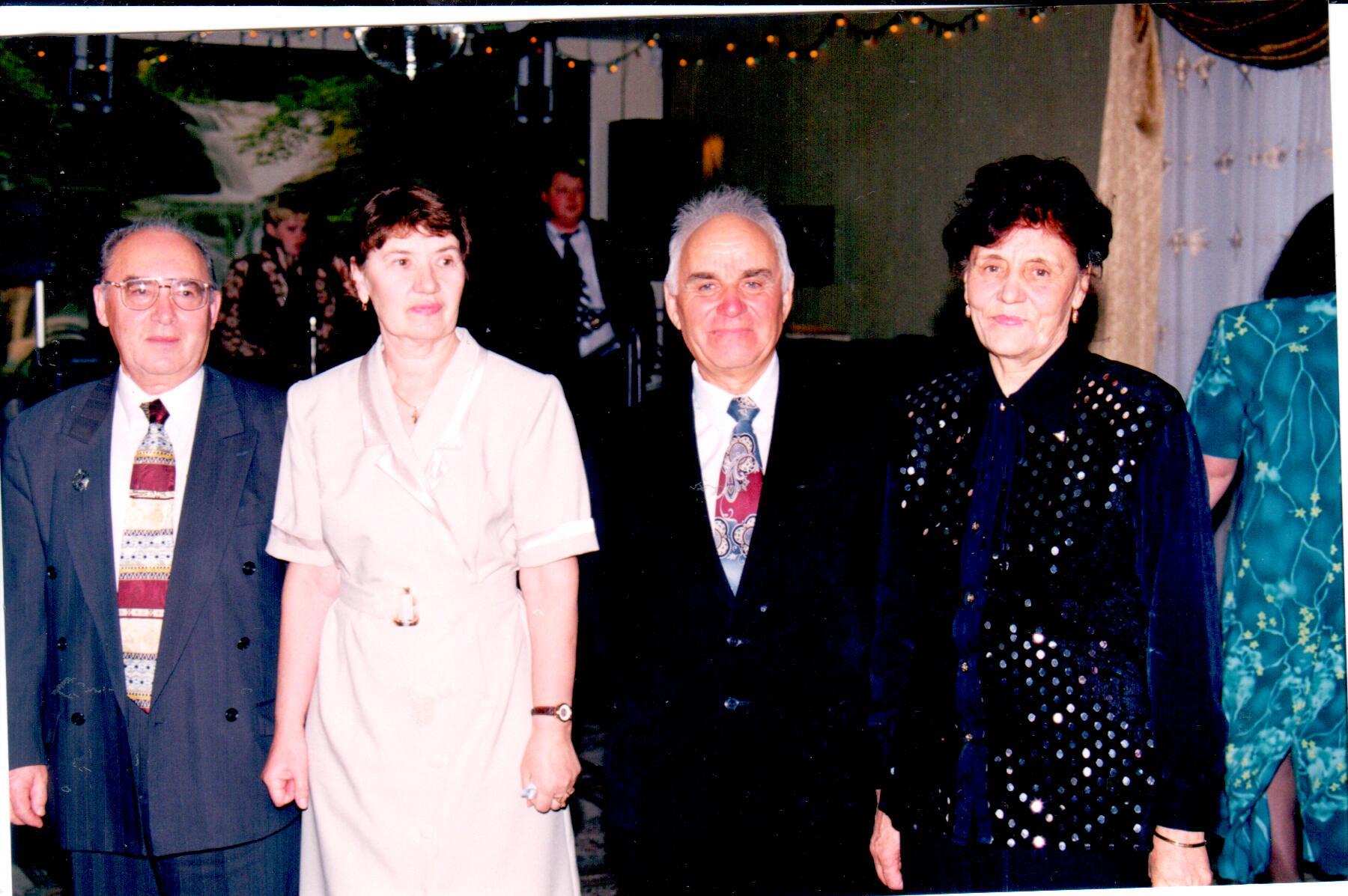 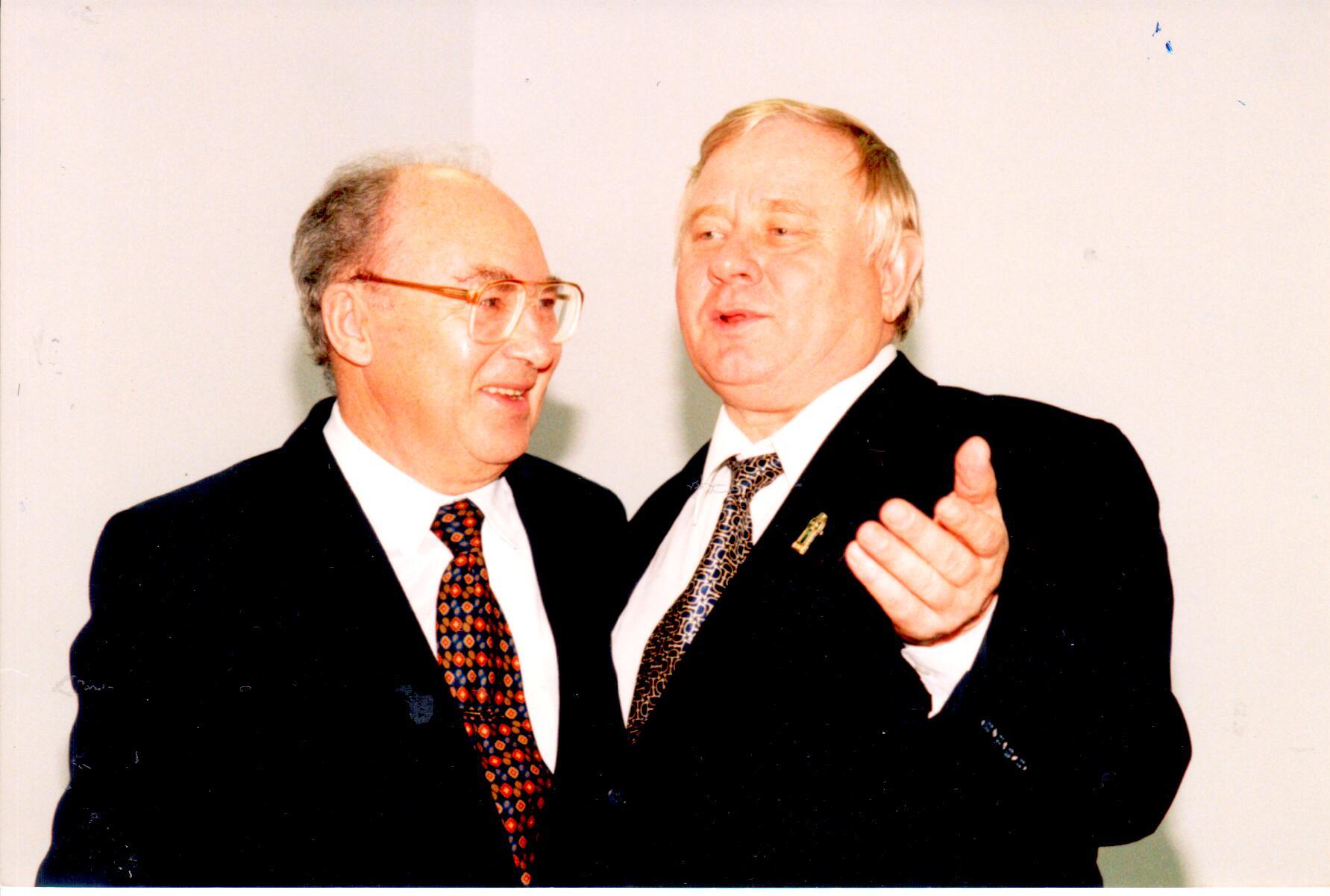 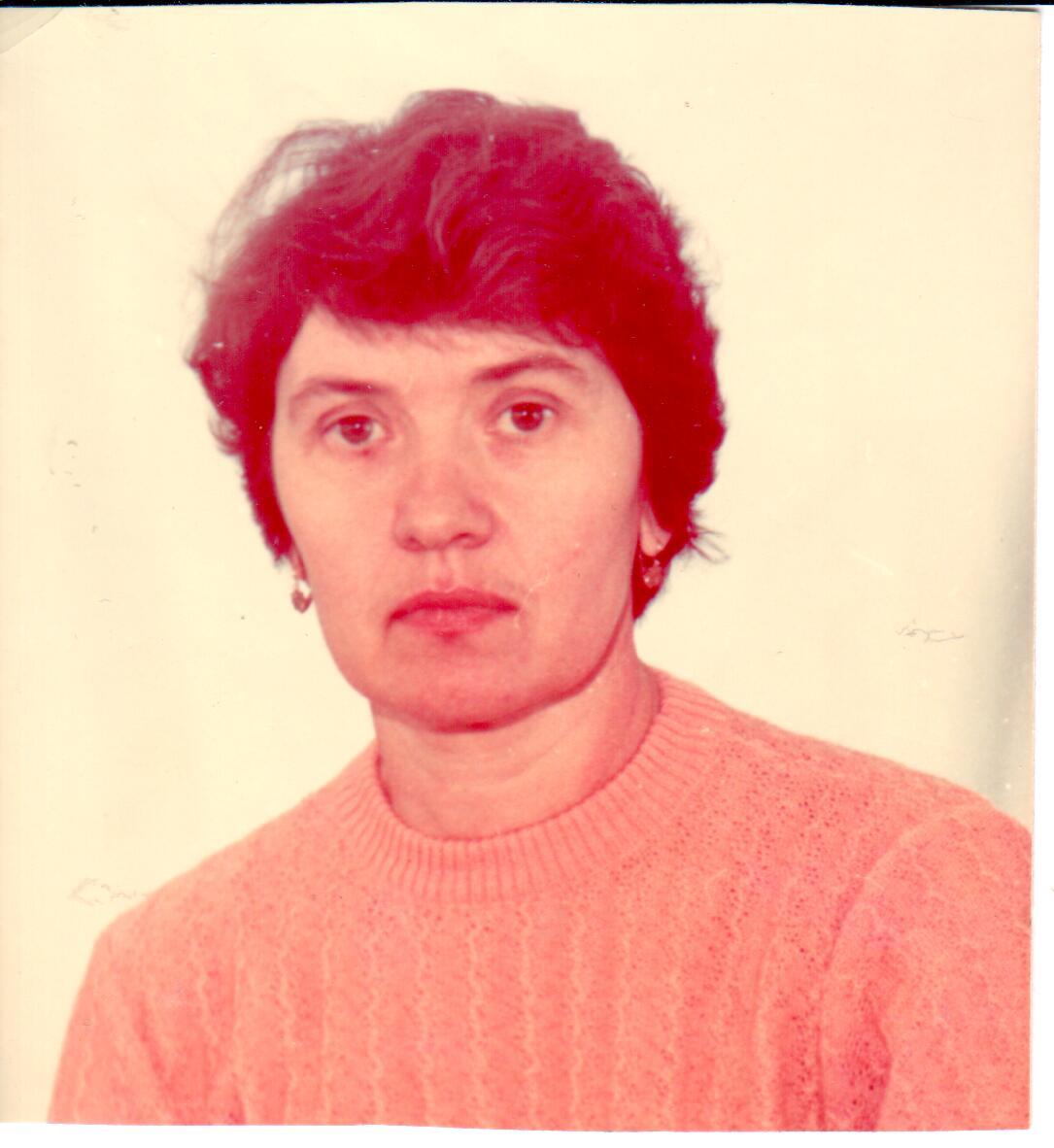 Ромашко Татьяна Николаевна,  1966г.
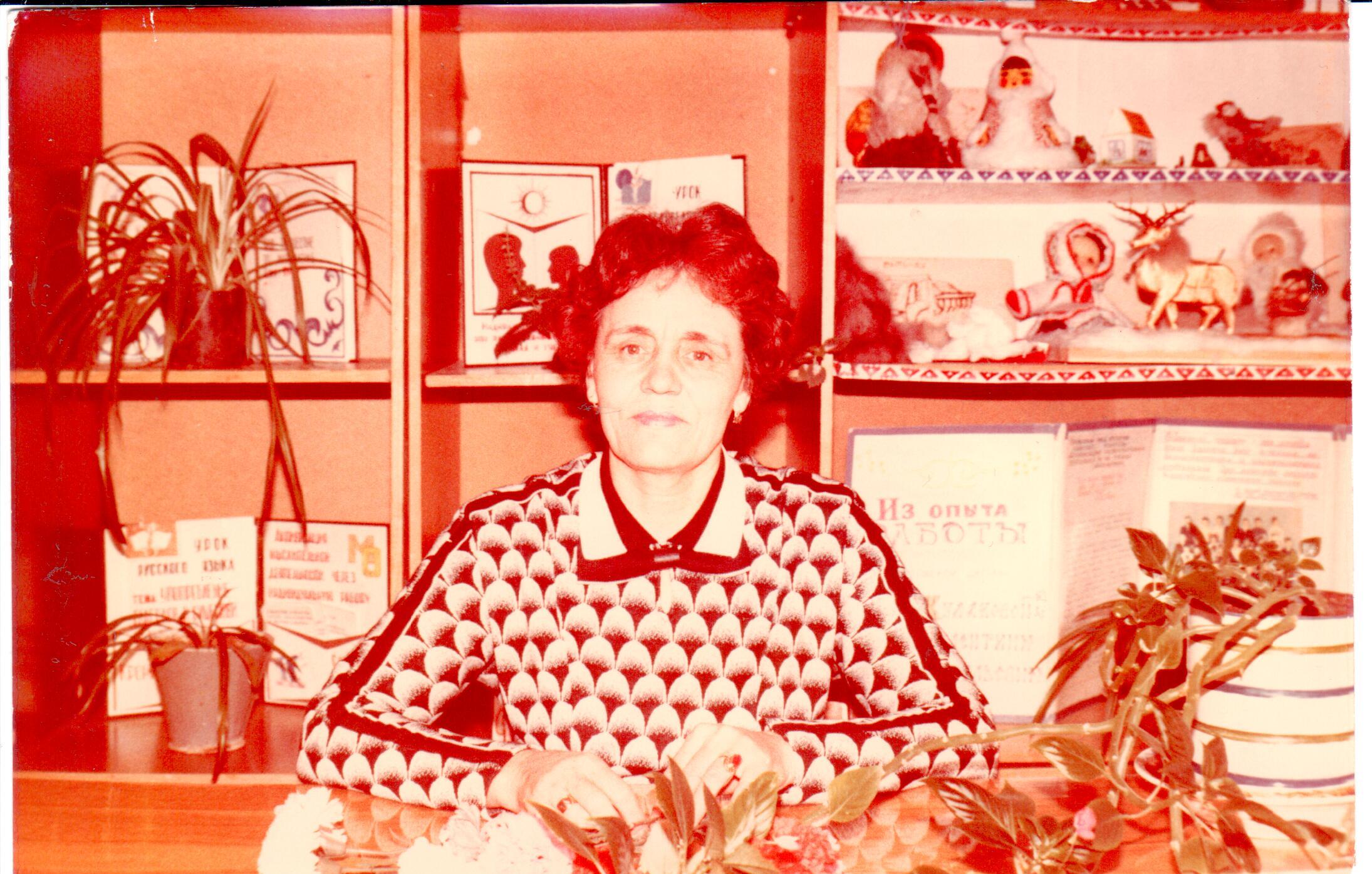 Серебреникова Надежда Константиновна, 1997г.
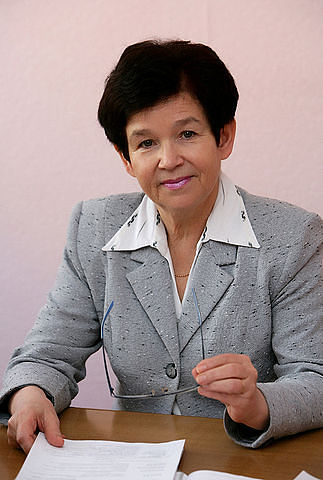 Учителя! Они как свет в пути,
 Какое ж нужно огненное сердце 
Иметь в груди, чтоб людям свет нести, Чтоб след его вовек не мог стереться! 
А чем их труд измерить, ты спроси 
У миллионов армии народной. Подвижников немало на Руси, 
Но нет мудрее их и благородней!
Шведчикова Галина Федоровна- заслуженный учитель РФ.
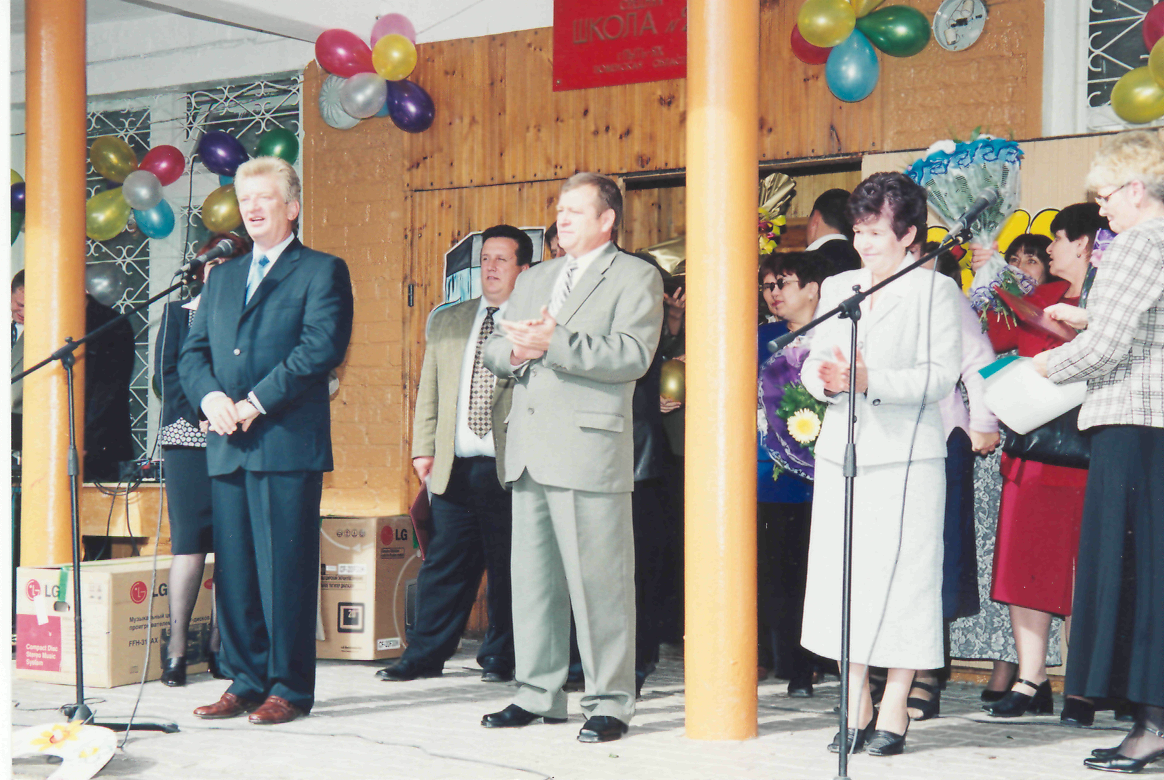 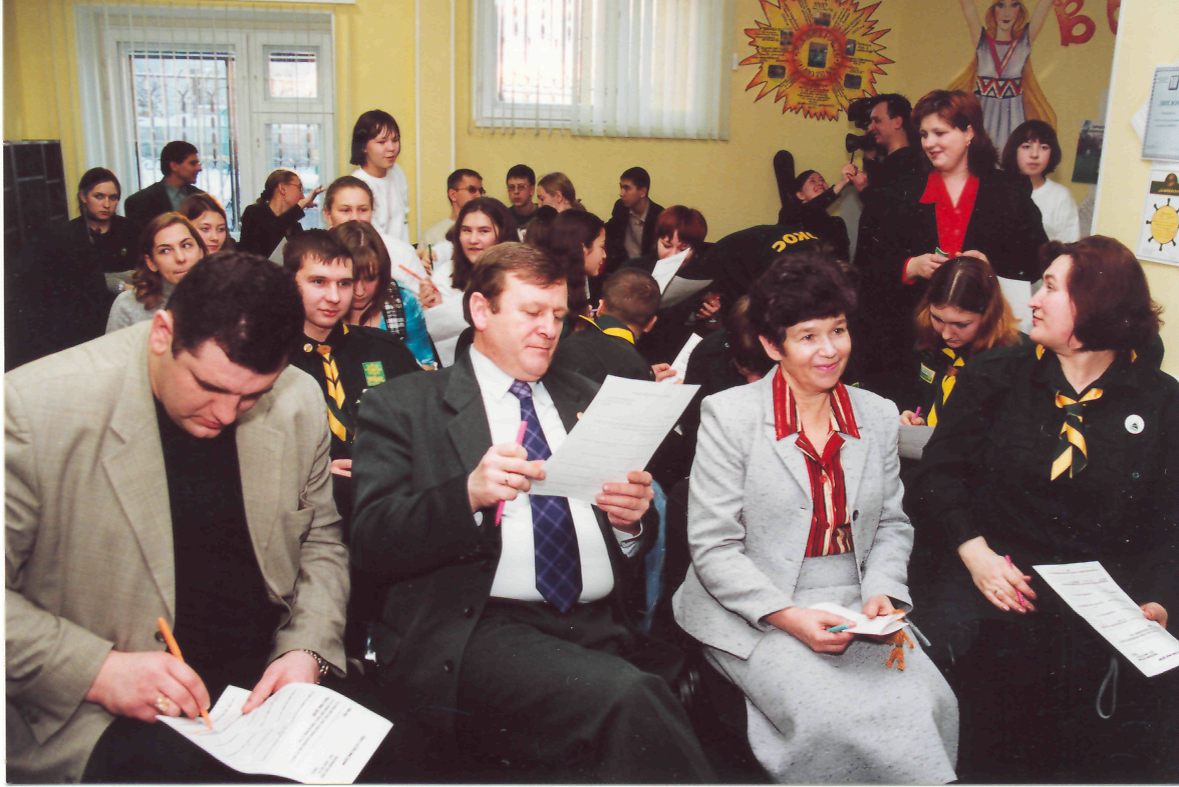 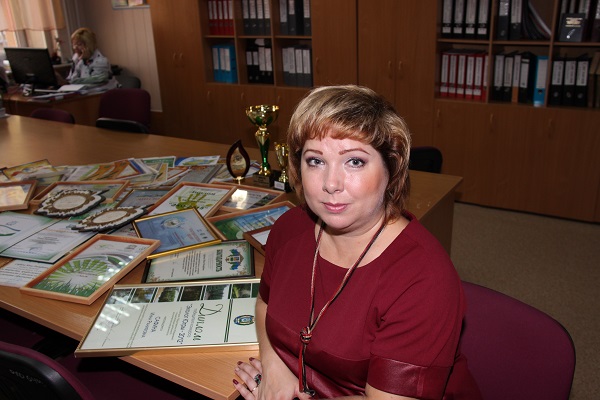 Сафина Инна Ранифовна – учитель биологии и экологии СОШ № 5, 
обладатель гранта Президента РФ звания «Лучший учитель России», 
2016г.
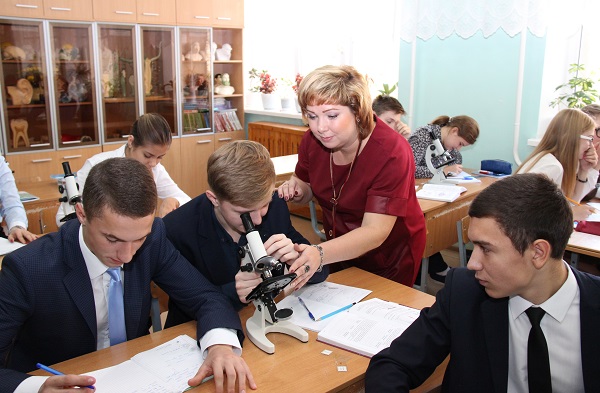 Сафина И.Р. во время проведения урока, 2016г.
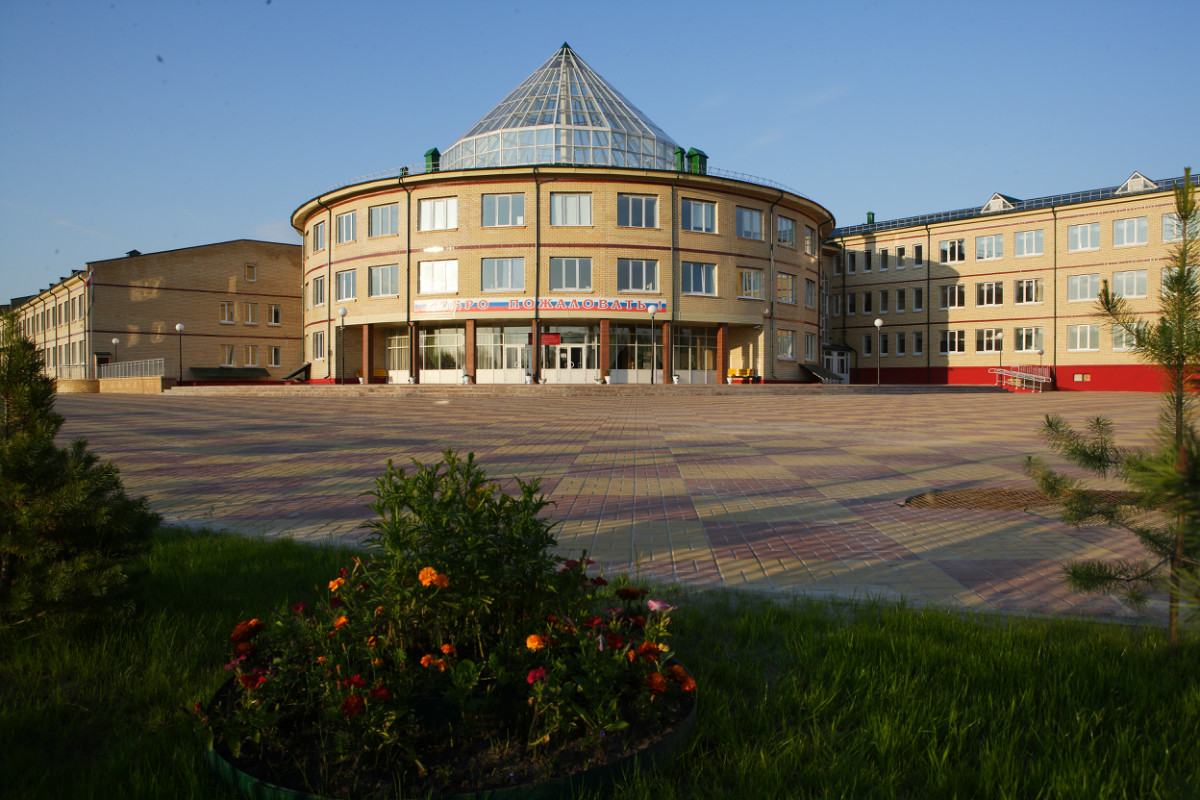 Средняя школа № 6 в микрорайоне Пионерный, 2012г.
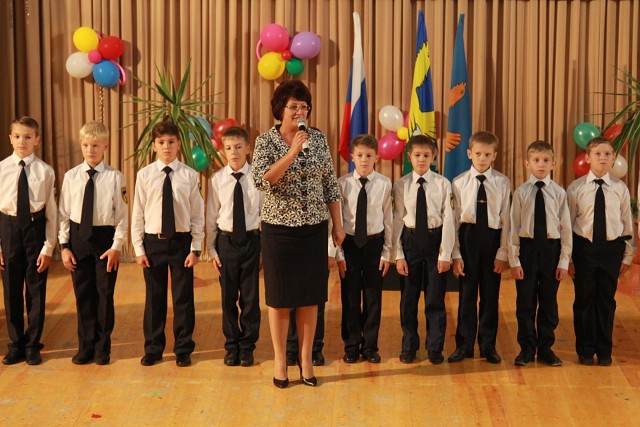 Поштаренко Ольга Григорьевна, директор МОУ СОШ № 6,
 2016г.
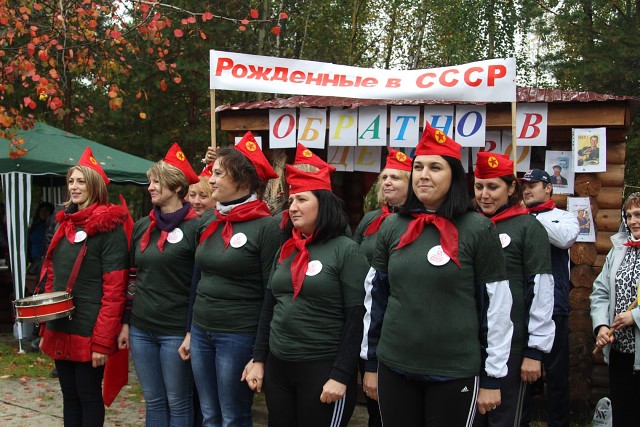 Выступление коллектива МОУ СОШ №5, во время туриады,
 проходившей на базе Военно-Патриотического клуба «Витязь», 
2016г.
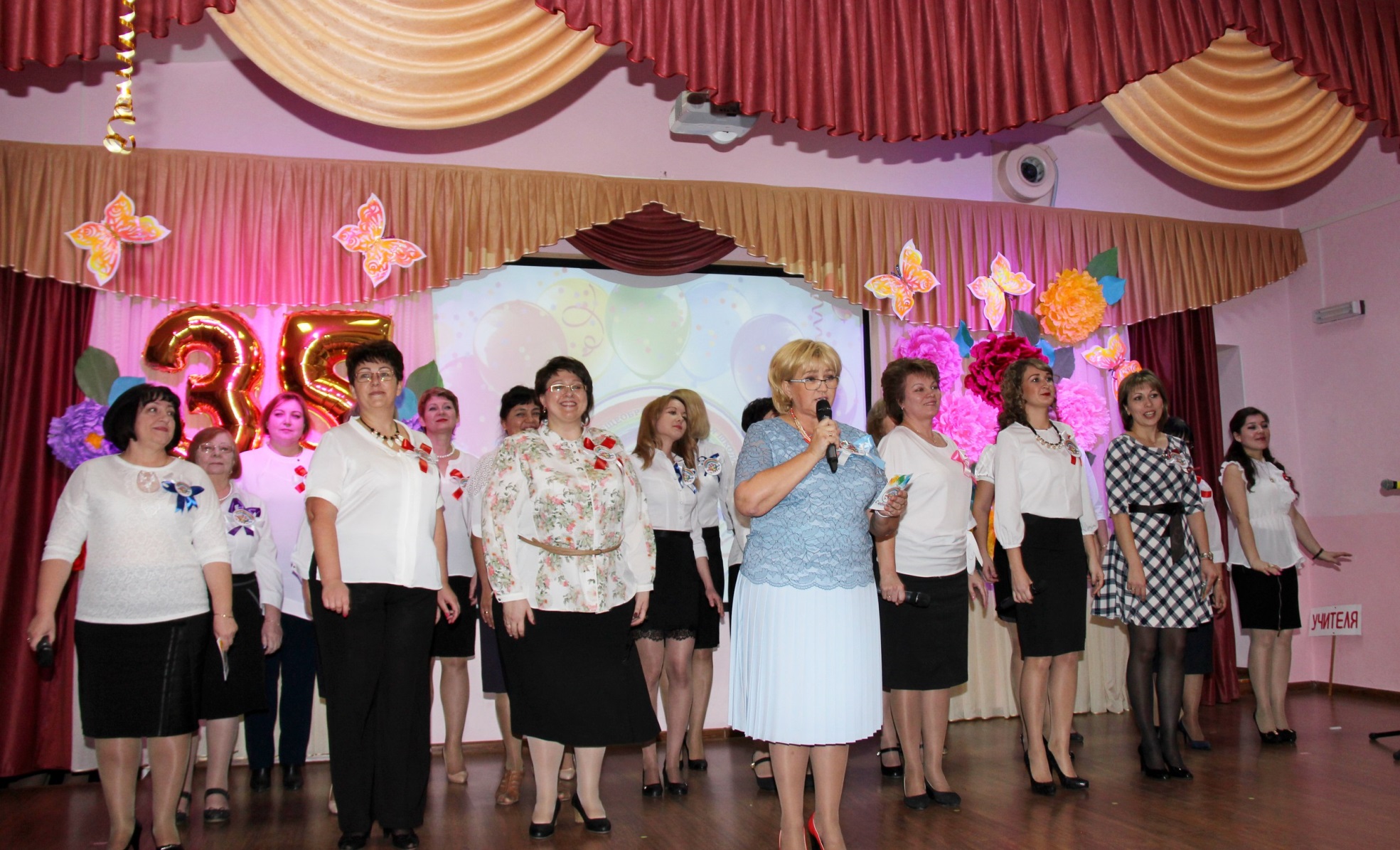 Шатунова Светлана Викторовна (в центре) – директор МБОУ СОШ № 2 со своим коллективом, во время выступления на праздничном мероприятии, посвященному 35 – летию школы, 2017г.
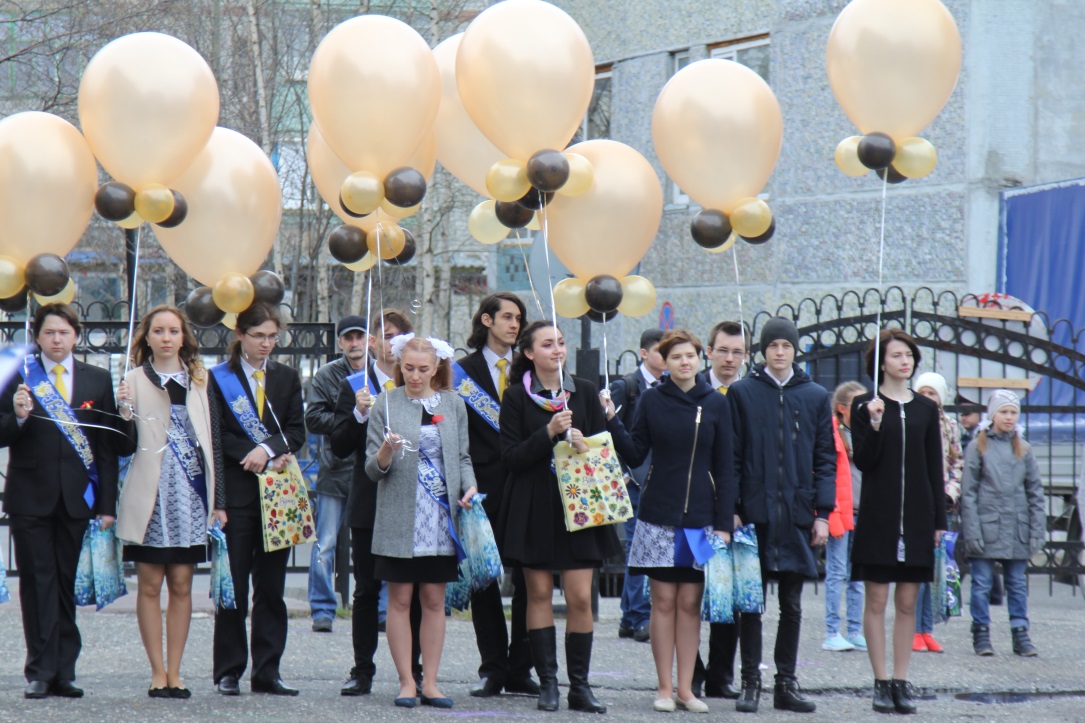 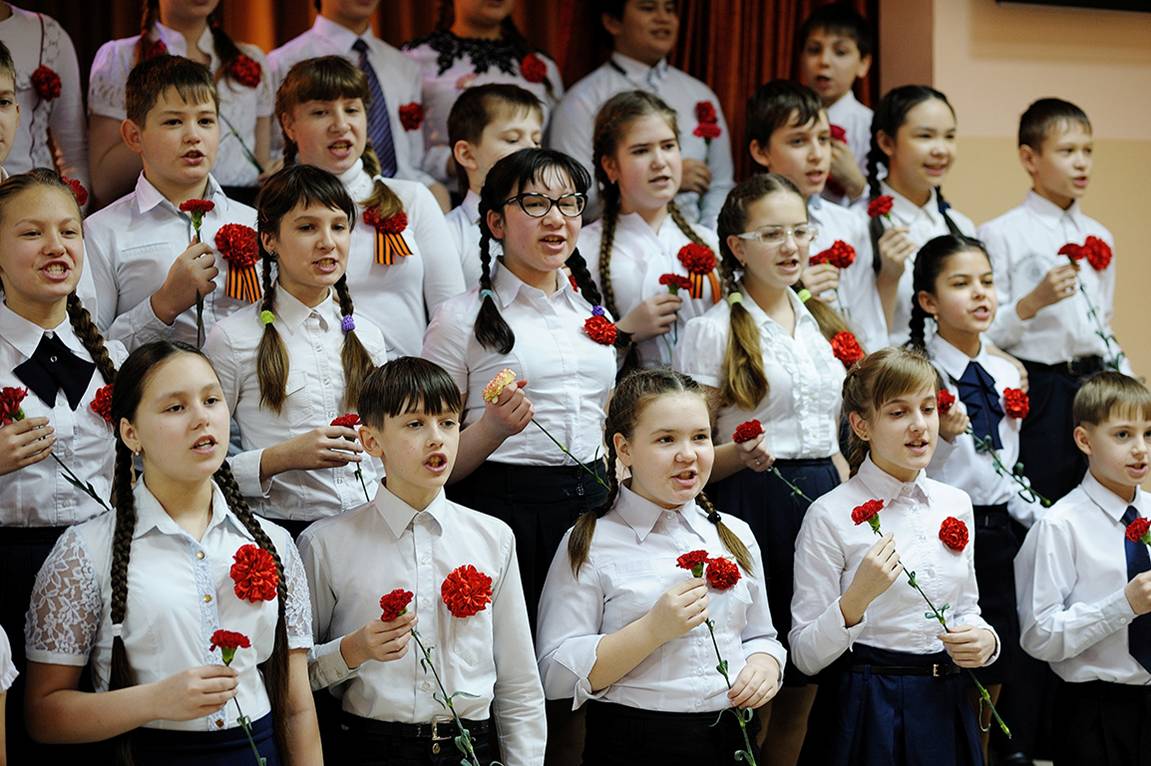 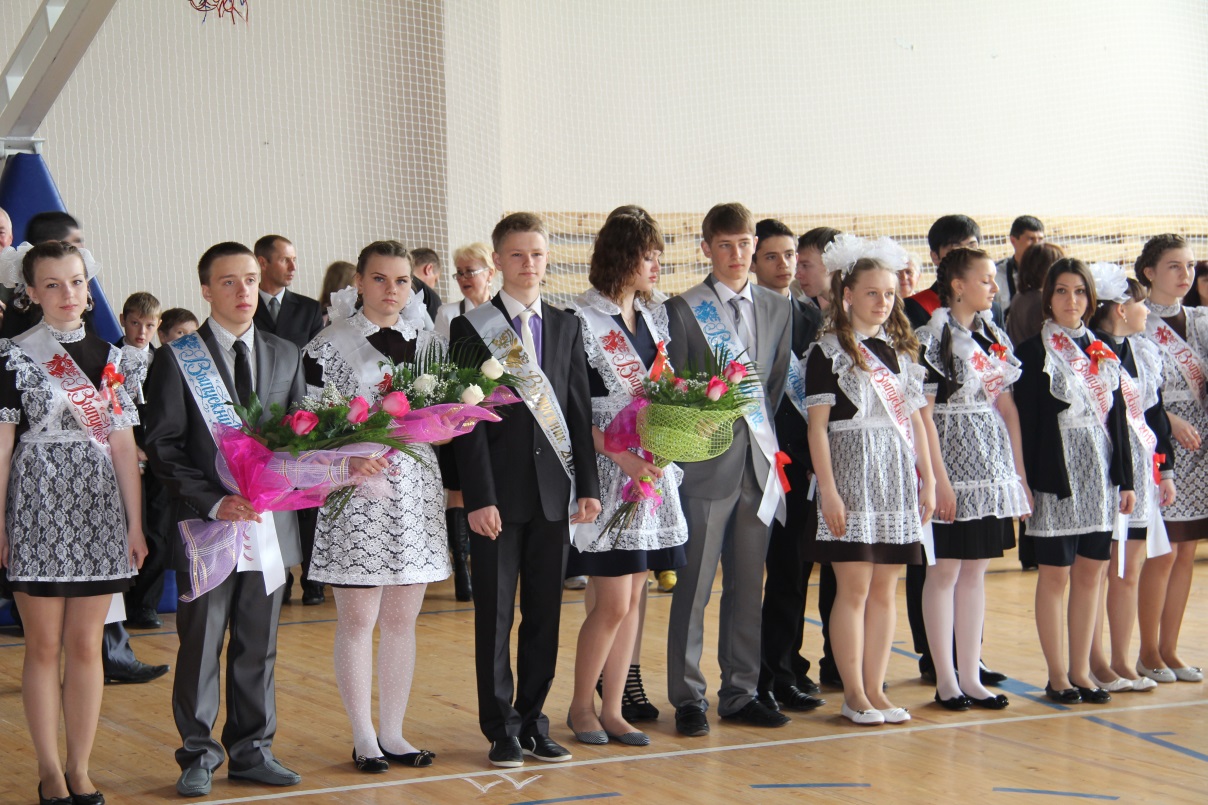 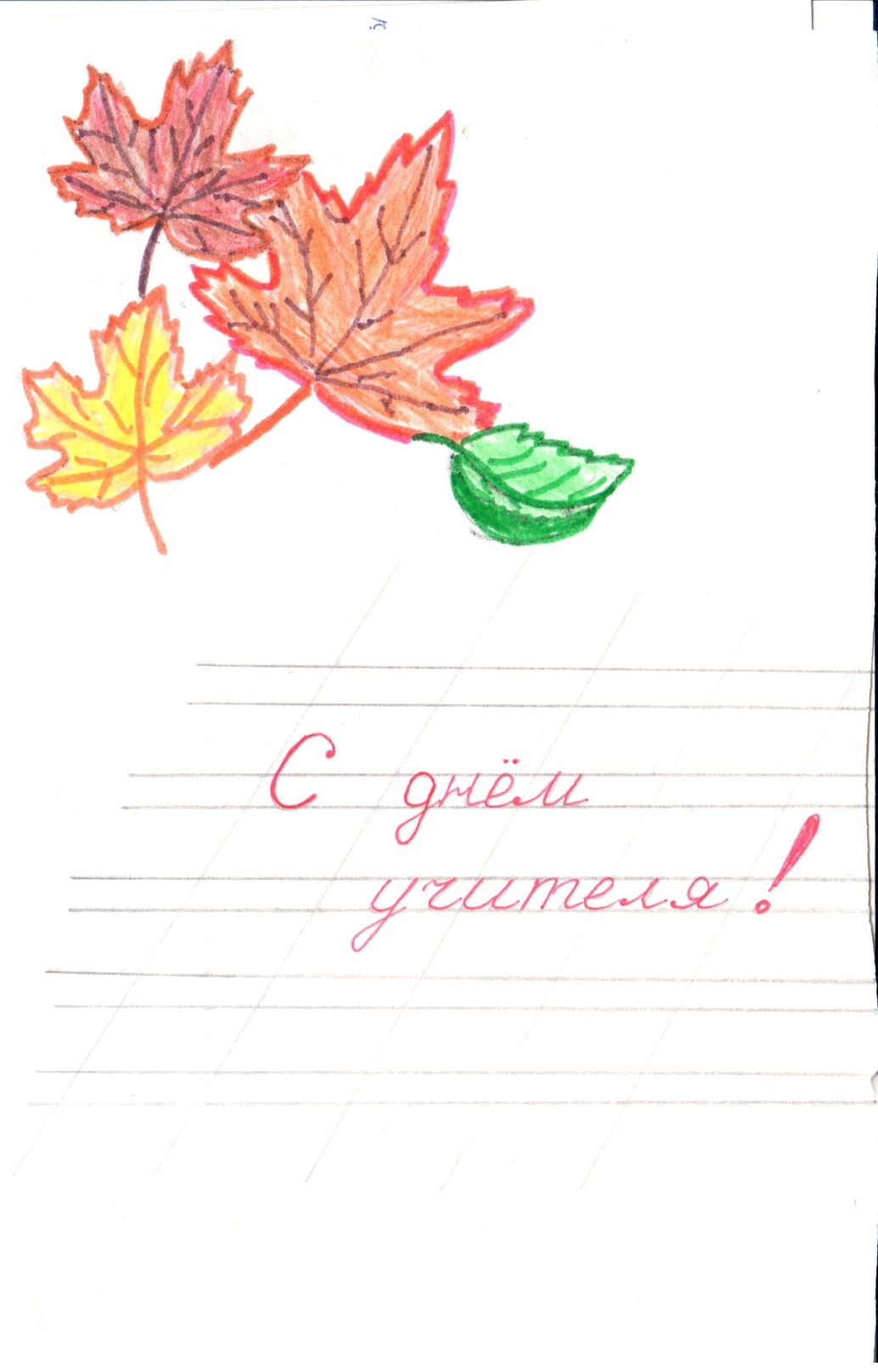 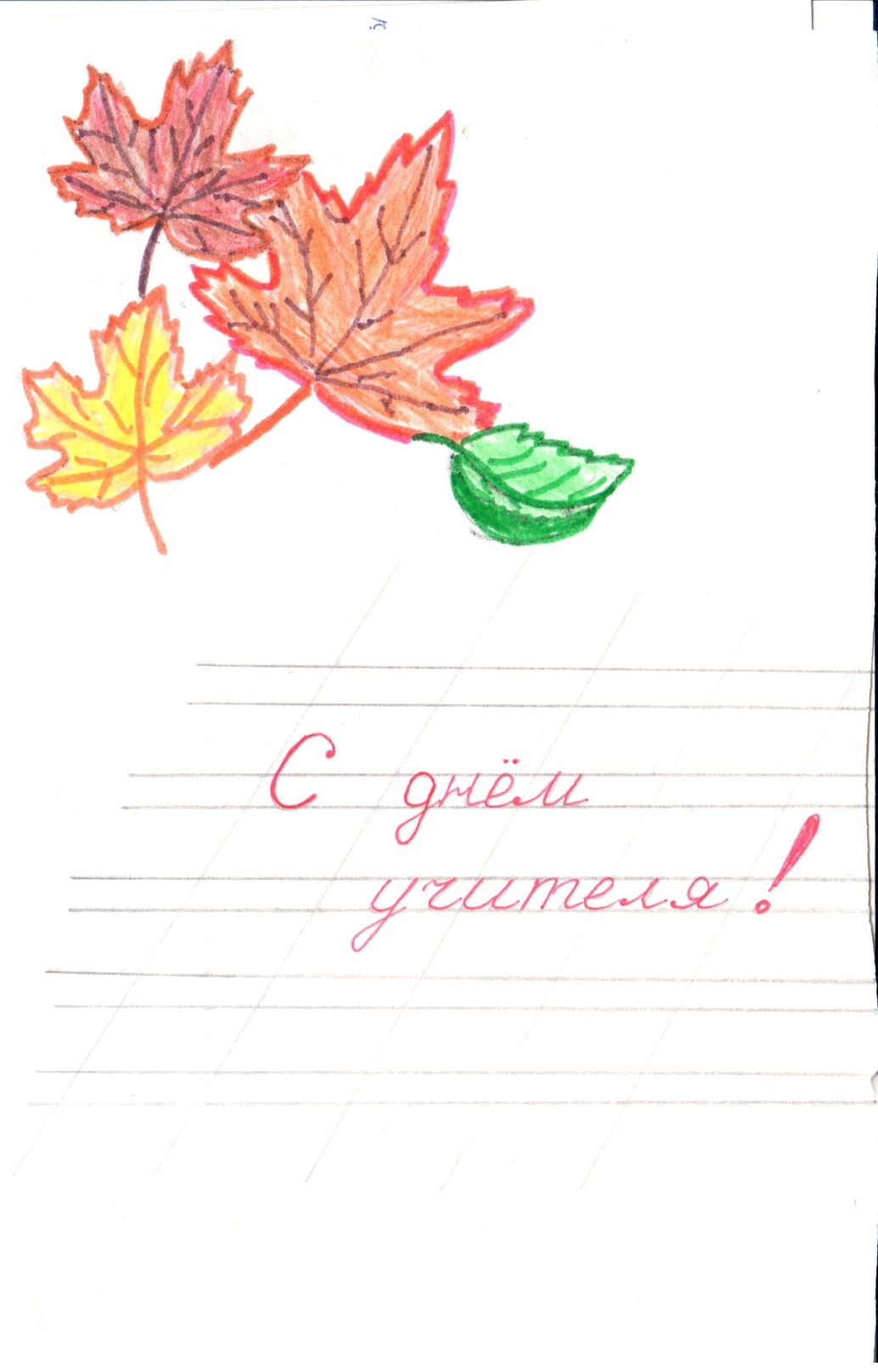 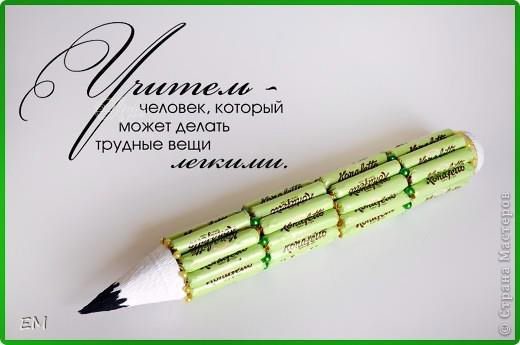 Выставка подготовлена архивным отделом администрации г.Пыть-Ях по документам, хранящимися в муниципальном архиве.